Probabilistic Verification of Ensemble Forecasts of Tropical Cyclogenesis
Sharanya J. Majumdar
RSMAS / University of Miami
Ryan D. Torn
SUNY at Albany

IHC / Tropical Cyclone Research Forum, 3/6/13
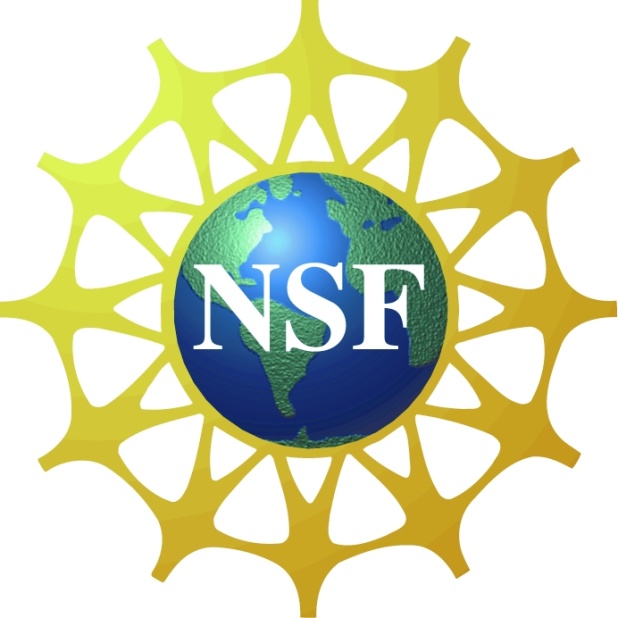 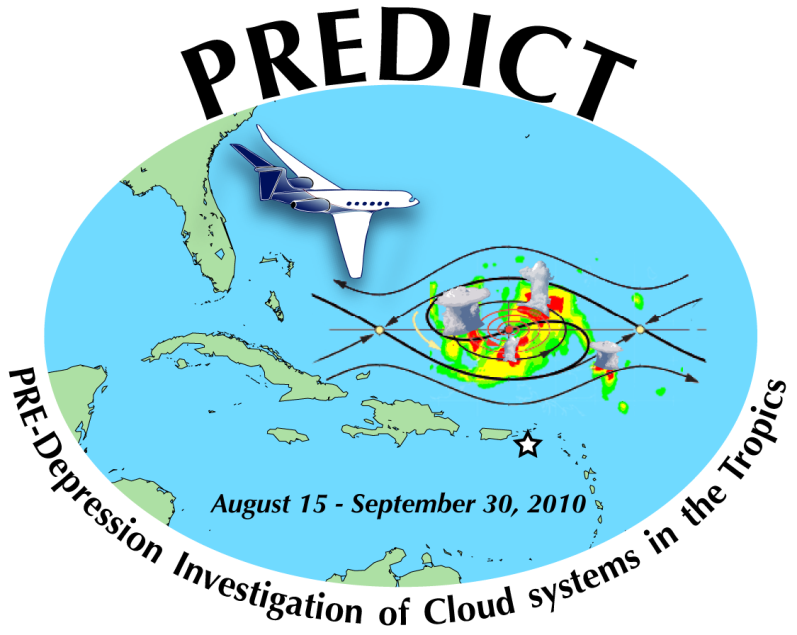 1
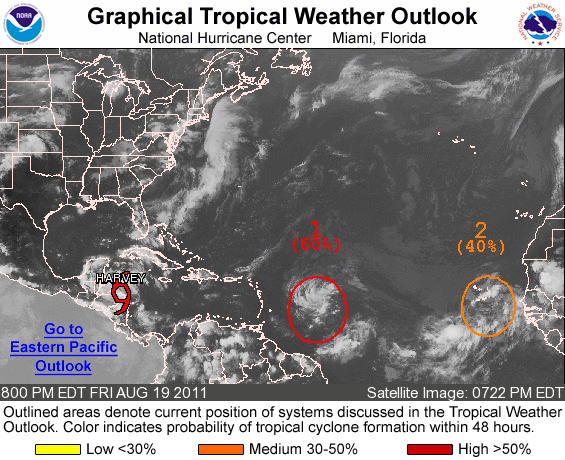 2
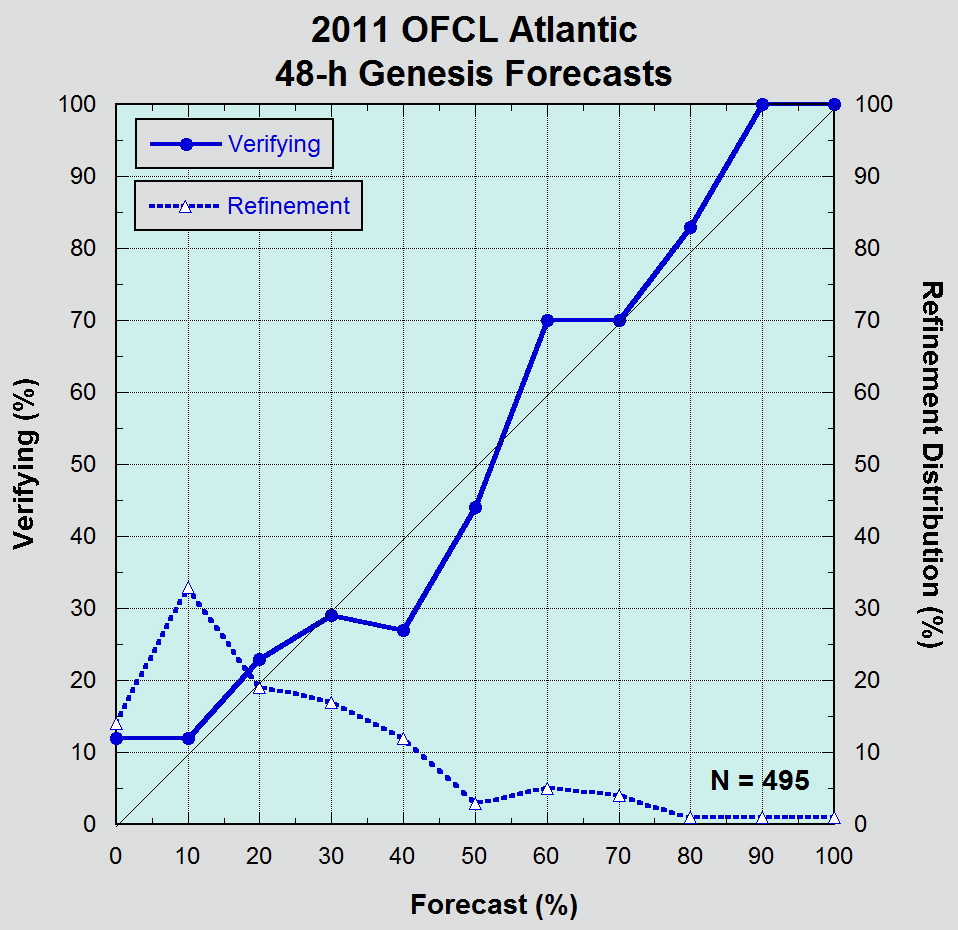 3
How to define a TC in a model?
LOW-LEVEL CYCLONIC CIRCULATION.  700-850 hPa layer mean relative vorticity, averaged within a disk of radius 200 km, exceeding 8 x 10-5 s-1.
WARM CORE.  Local 200-850 hPa geopotential thickness (averaged within a disk of r=100 km) exceeding environmental thickness (averaged within a disk of r=1000 km) by 45 m.
CLOSED SURFACE LOW.  Closed surface low with minimum sea level pressure < 1012 hPa.
CALIBRATE values in analysis using NHC best track.
4
0000 UTC 14th
1200 UTC 14th
0000 UTC 15th
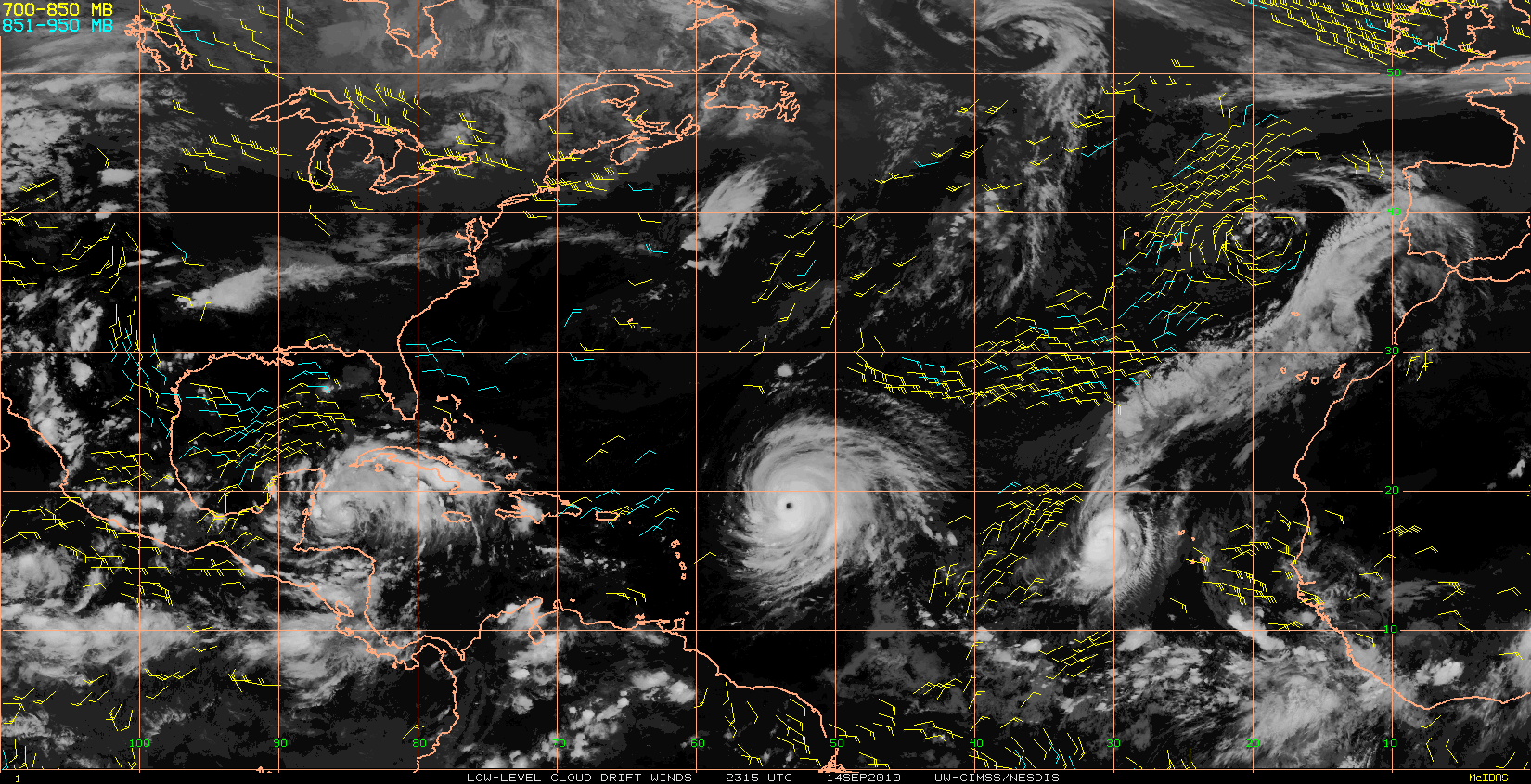 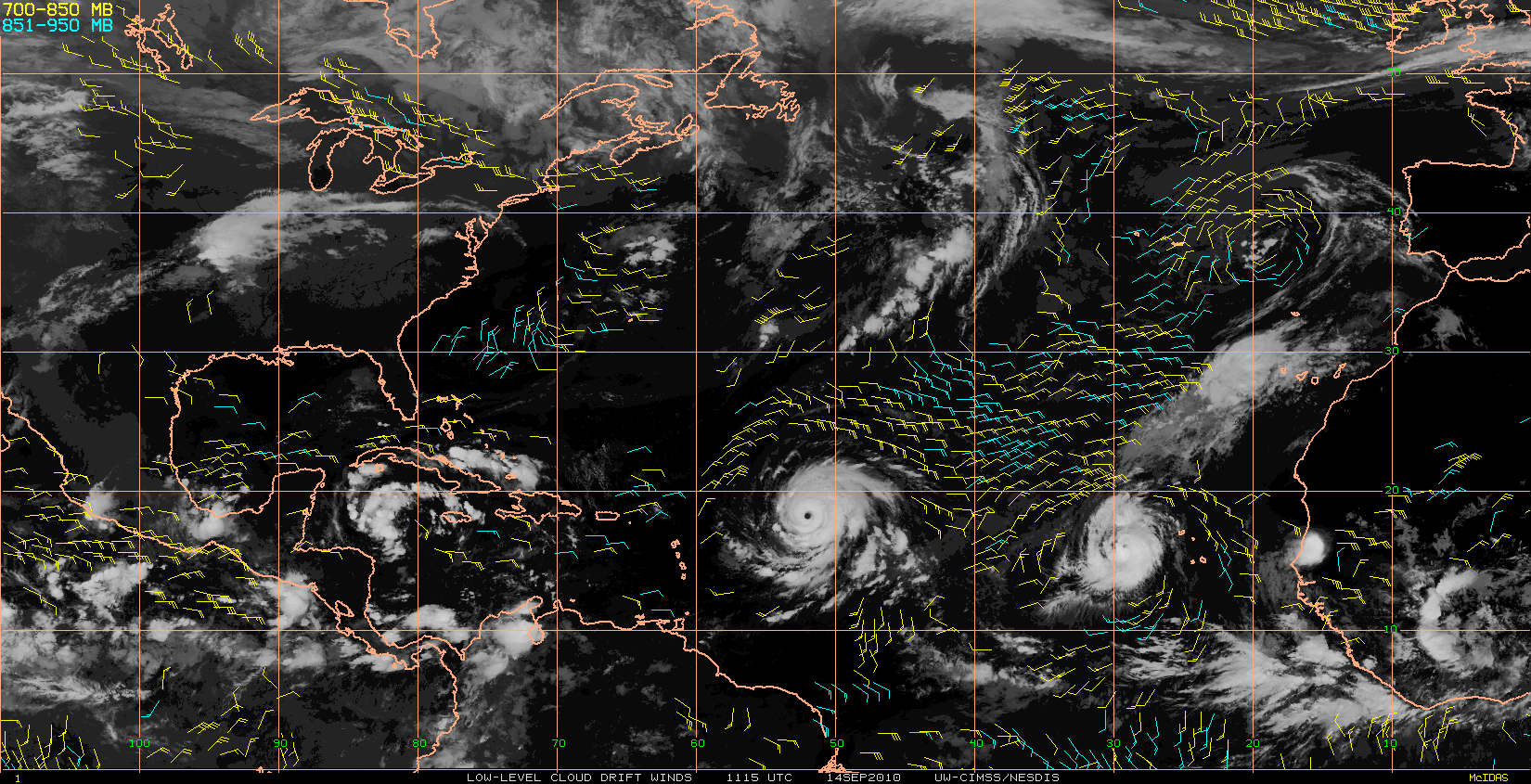 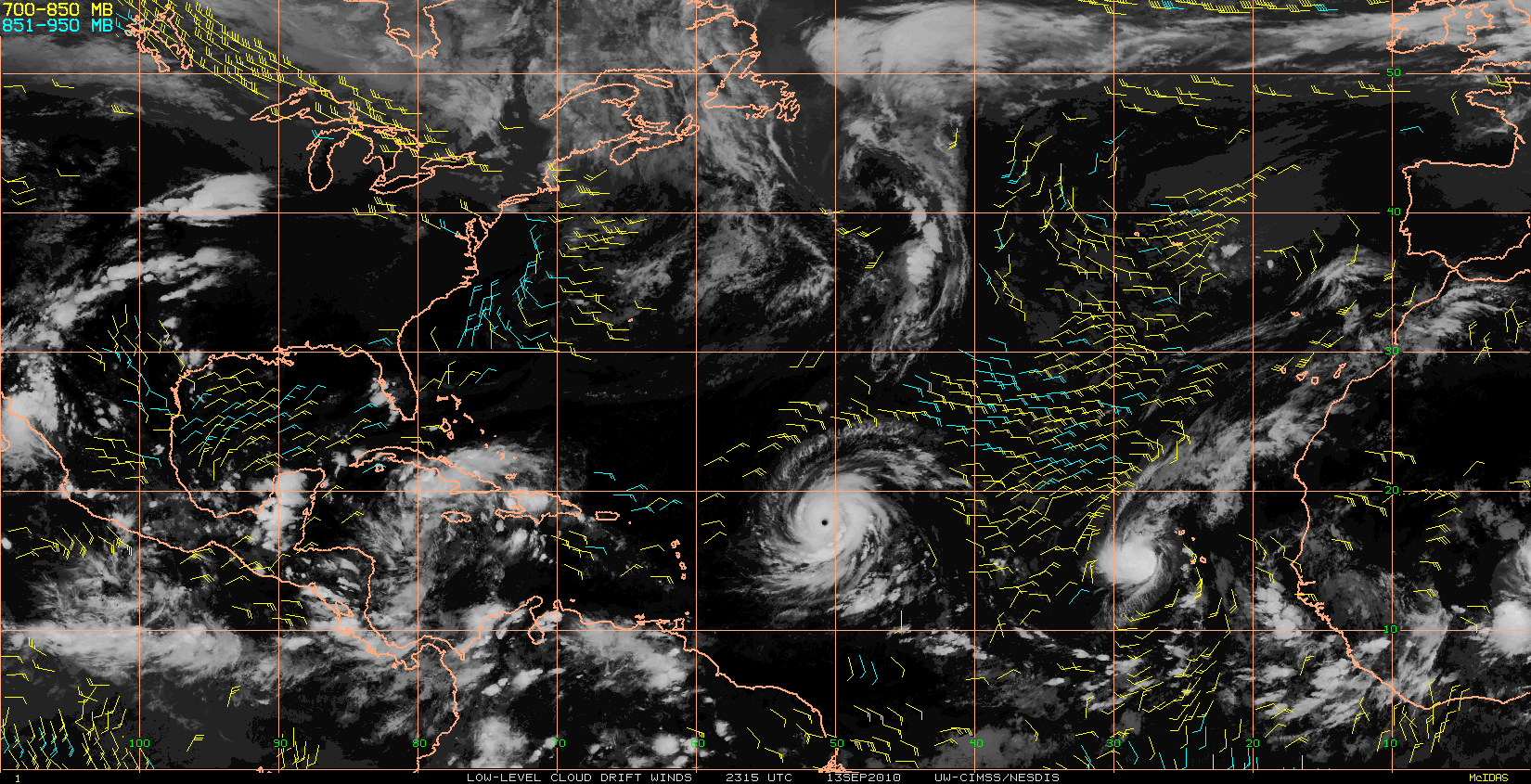 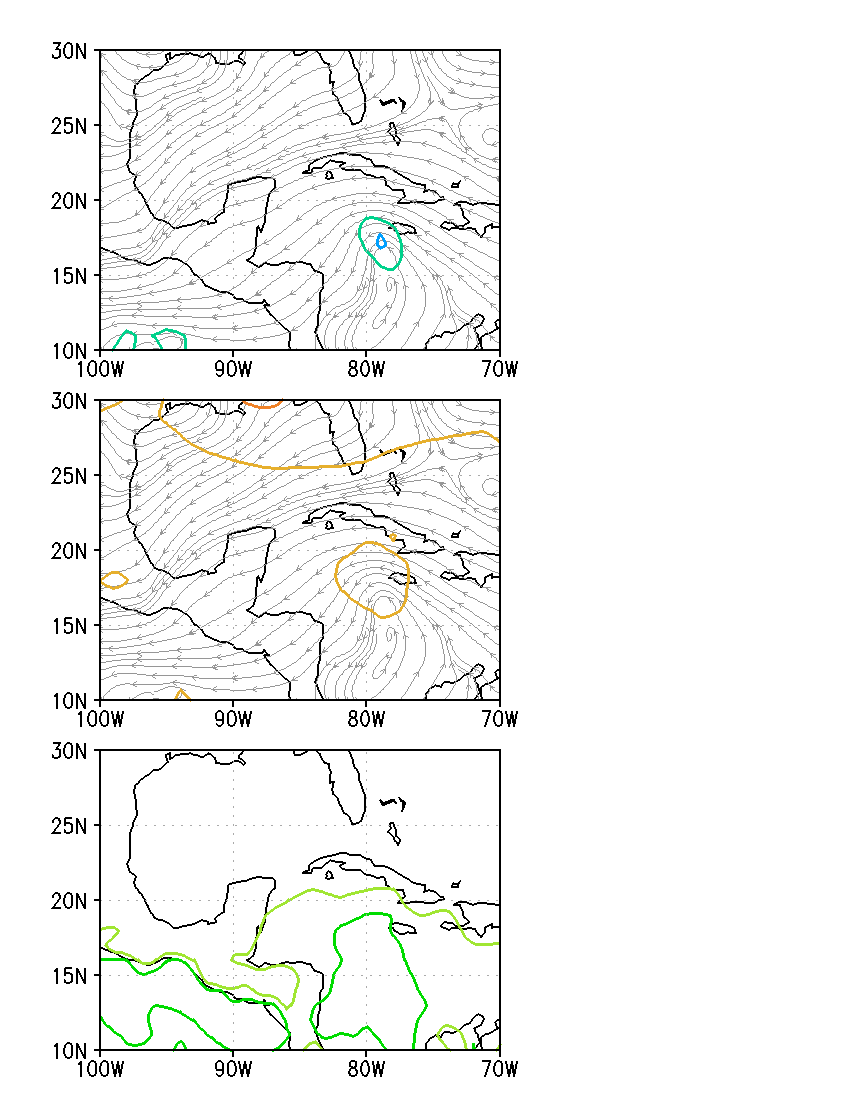 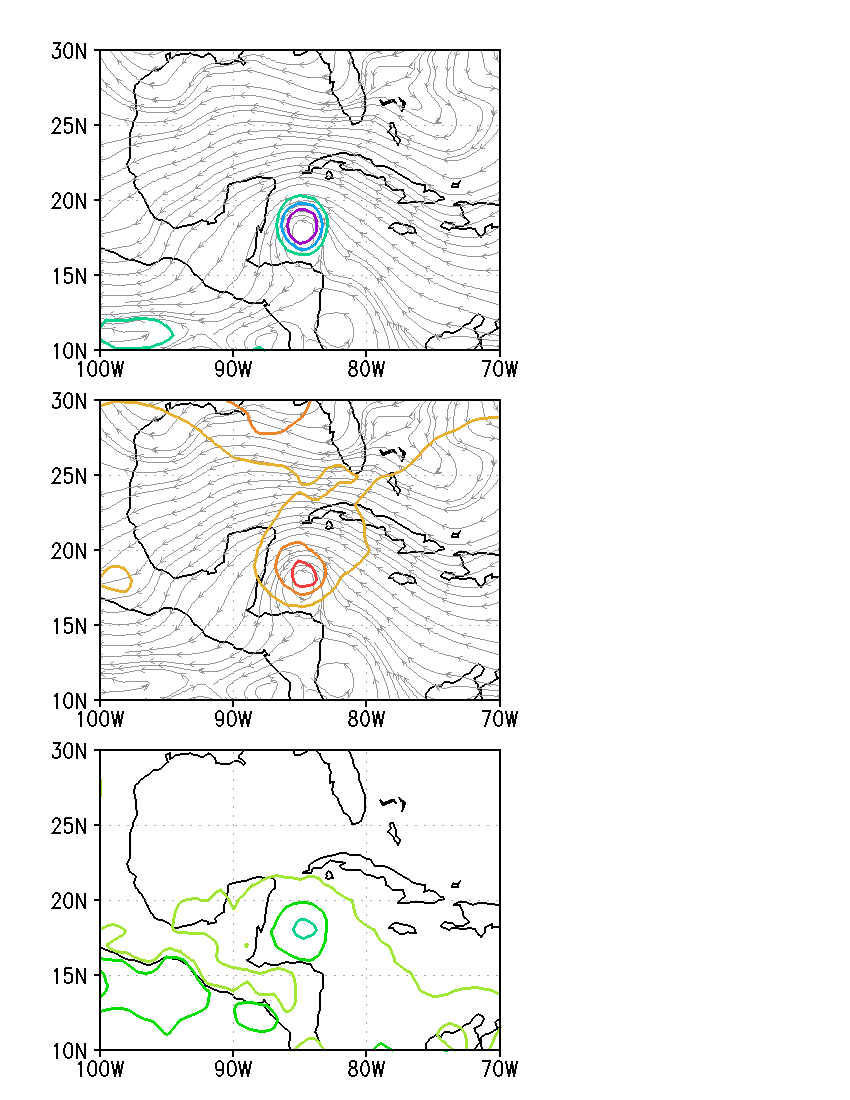 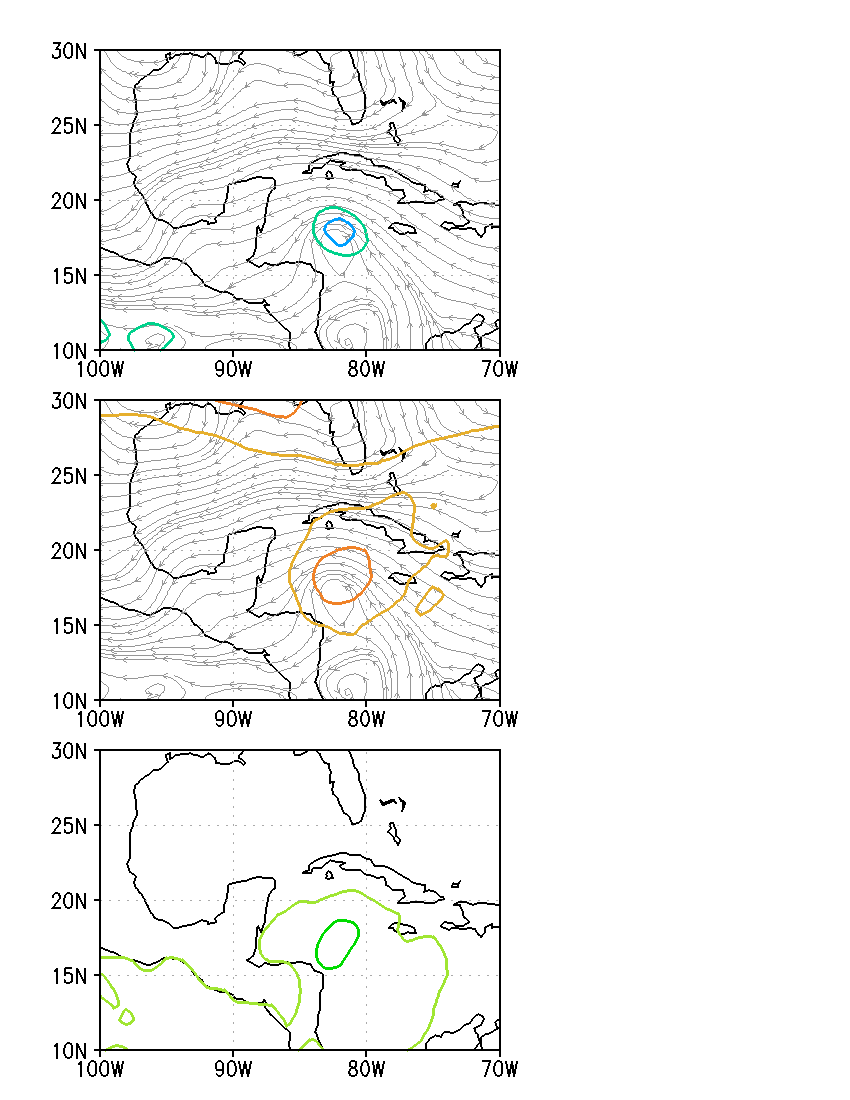 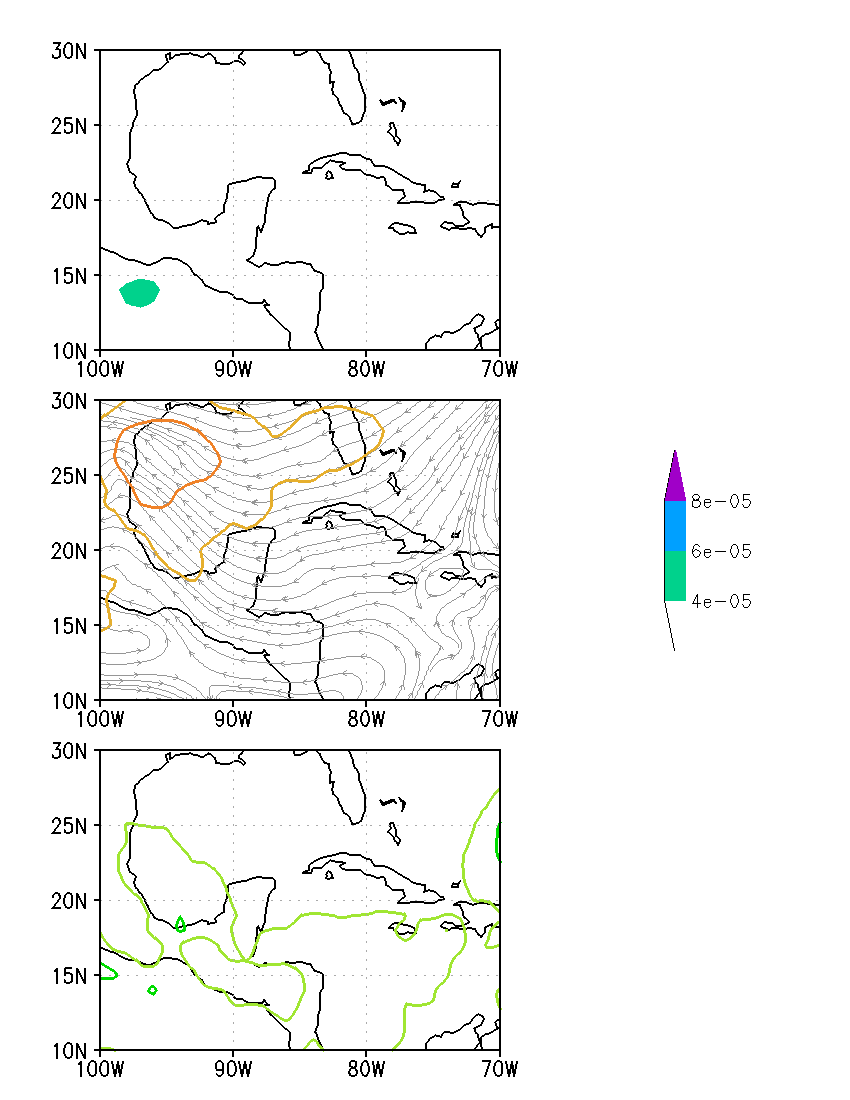 CIRC
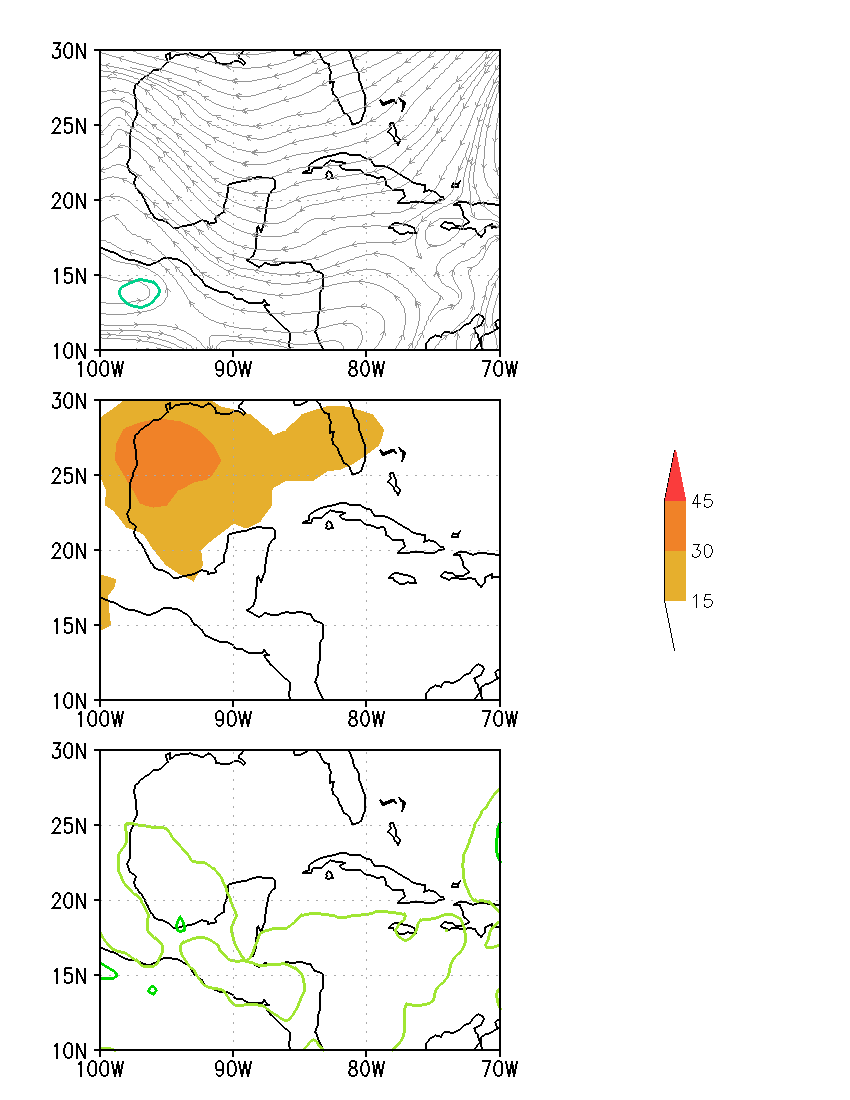 THICK
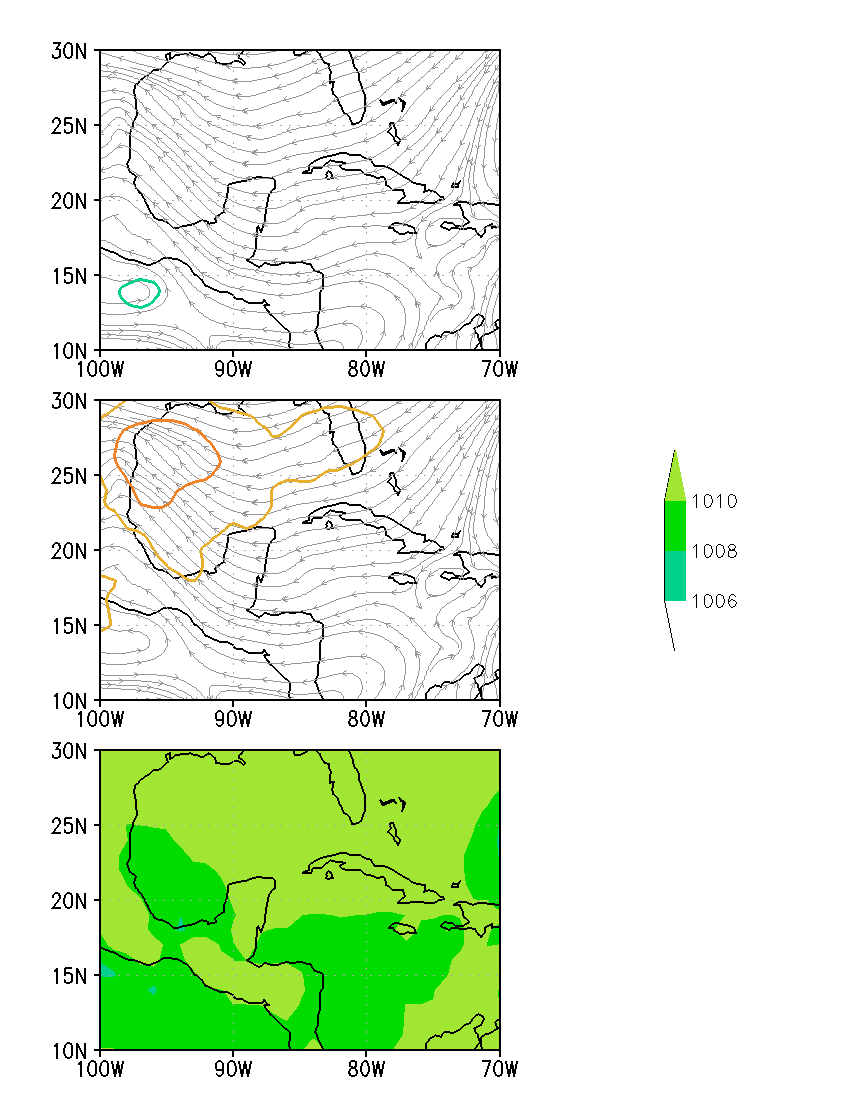 MSLP
5
108 h ECMWF Ensemble Forecast of pre-Karl, init. 0000 UTC 10 Sept 2010
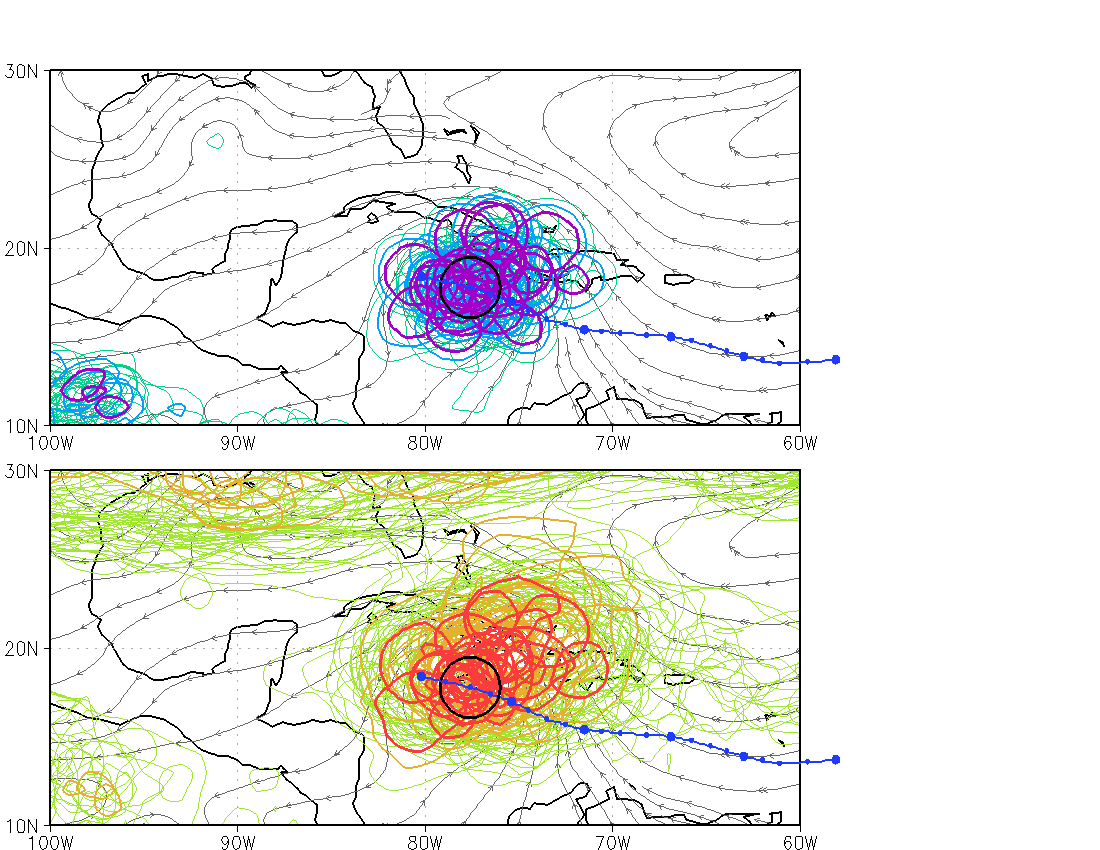 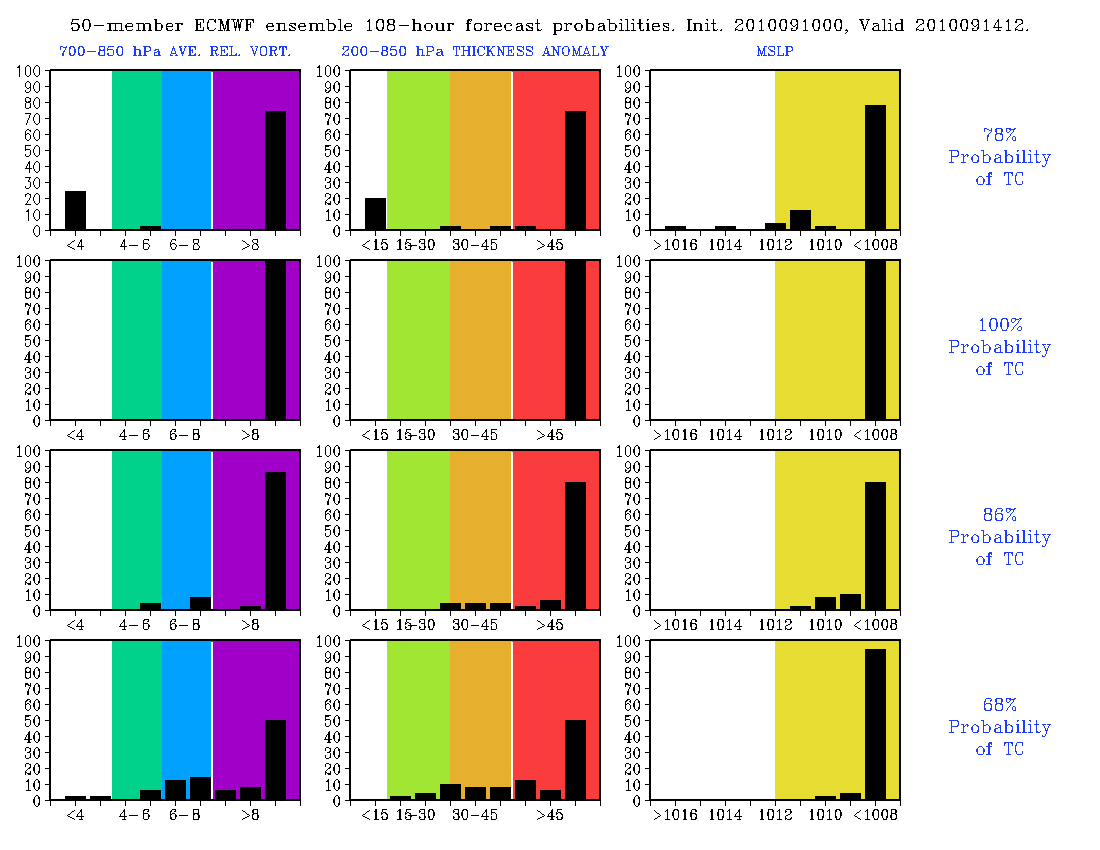 CIRC
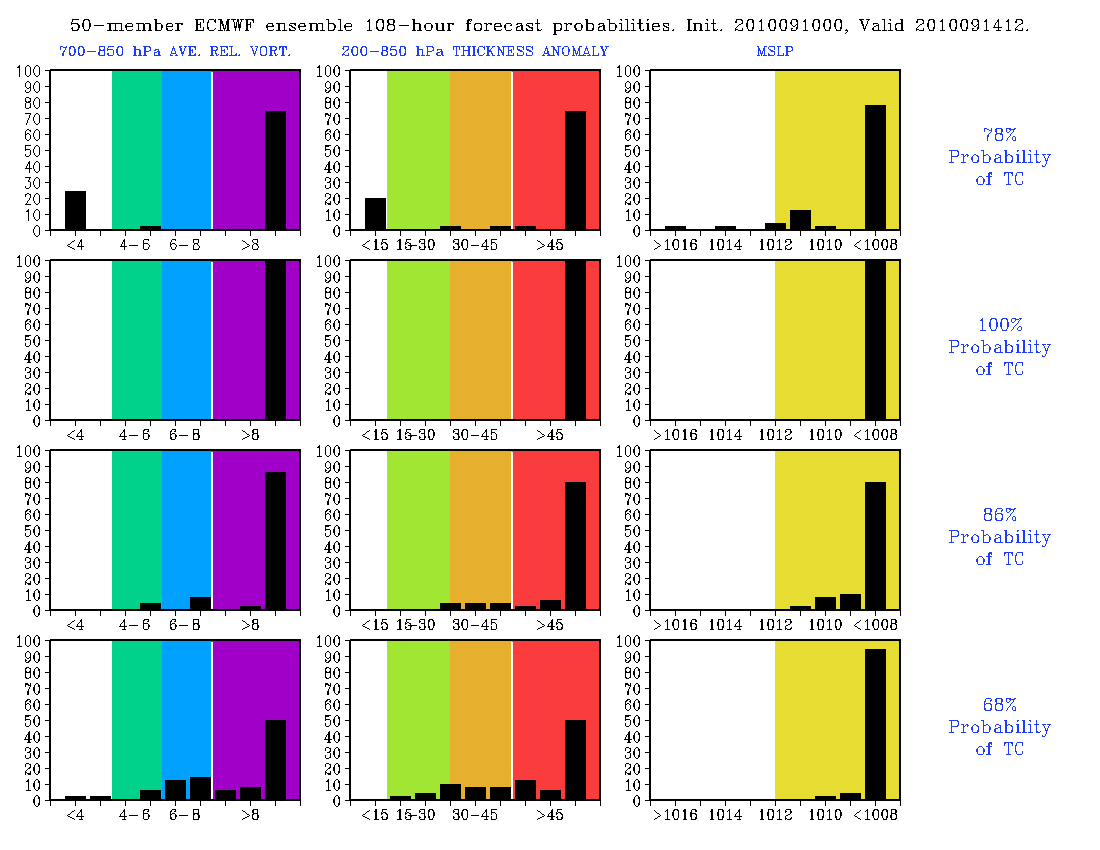 THICK
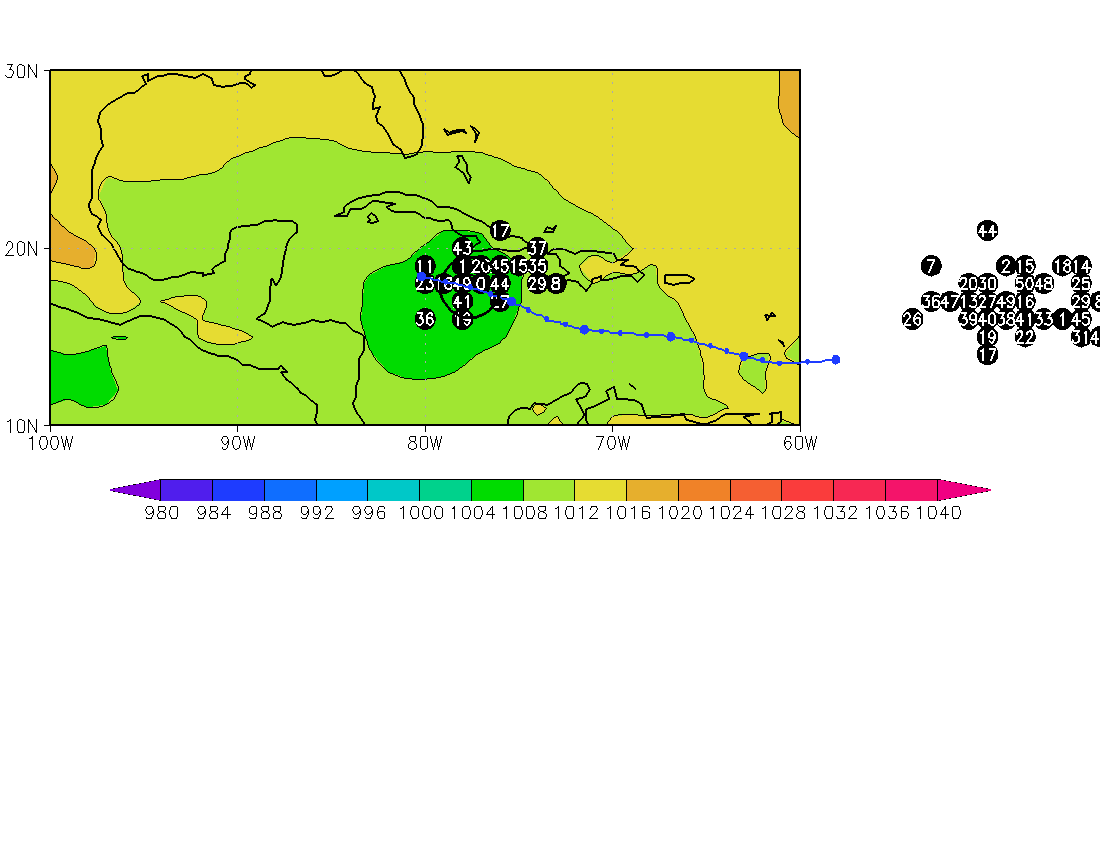 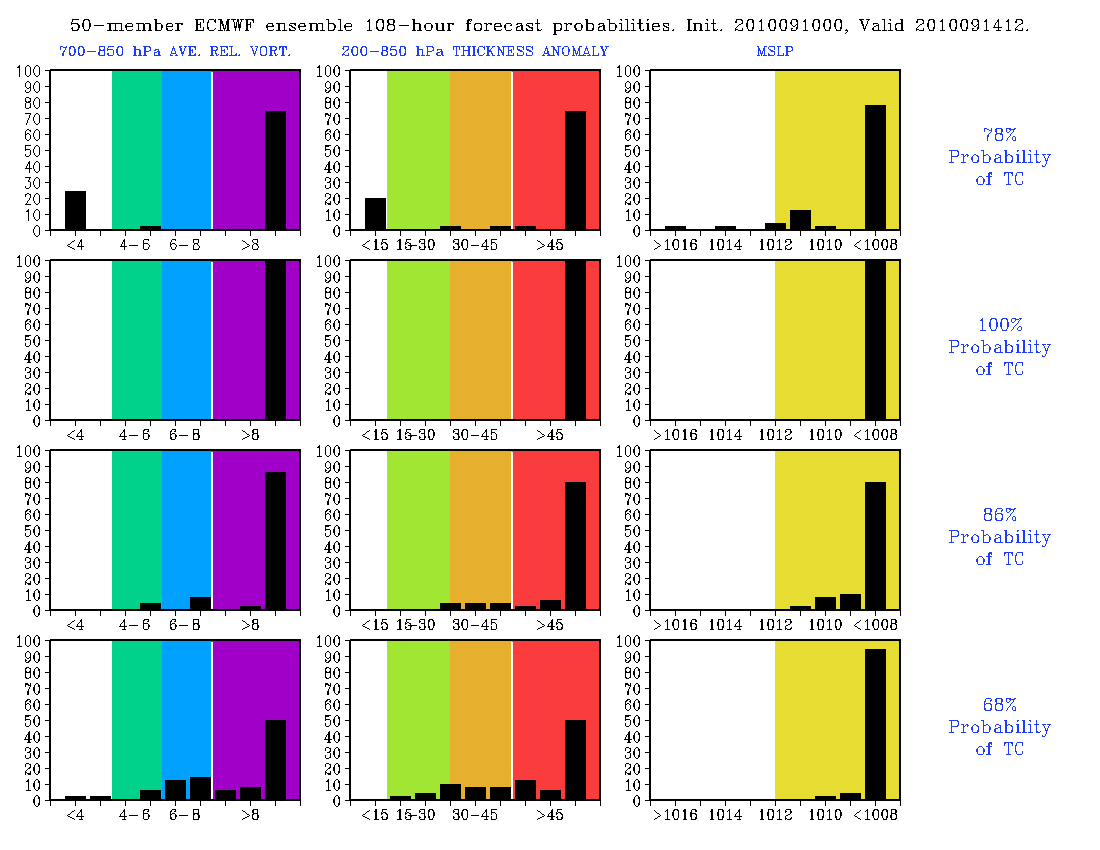 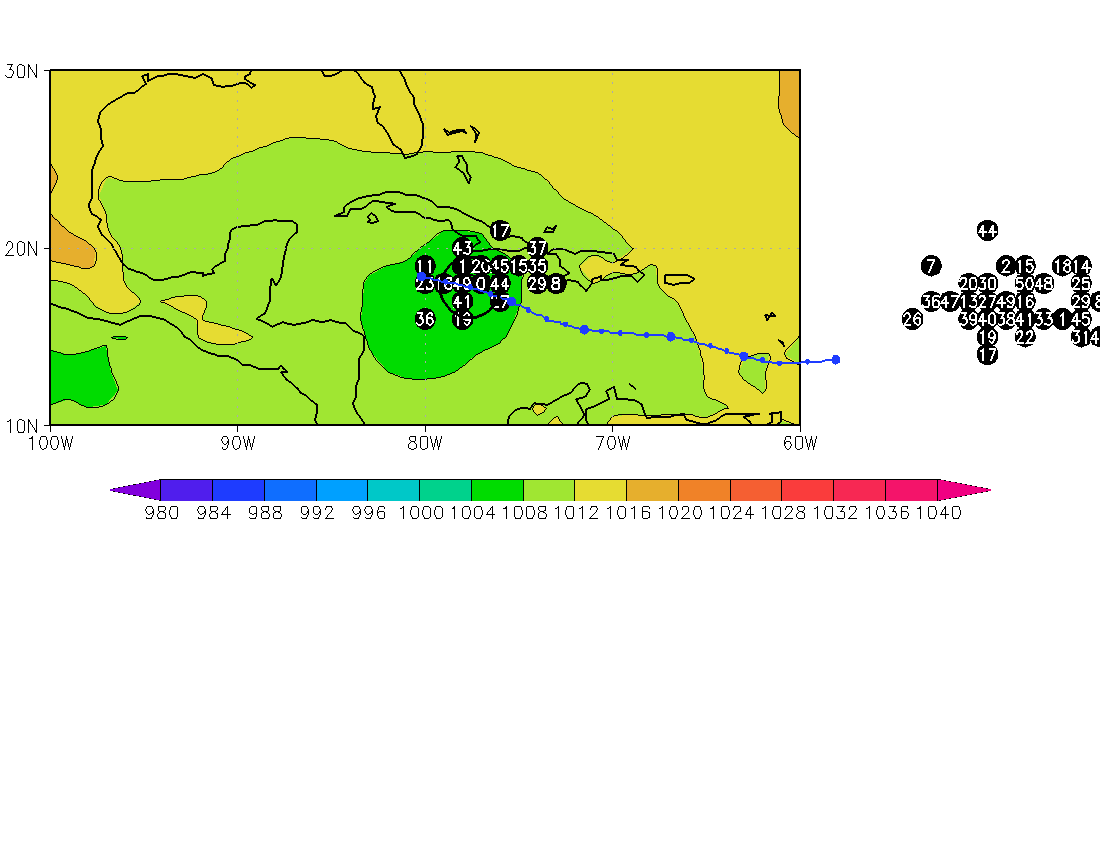 Probability (TC at 108 h) = 68%
MSLP
6
Verification
Homogeneous Comparison: Aug 15 – Sep 30 2010
3-day ECMWF ensemble forecasts, 00 and 12 UTC
3-day WRF/EnKF ensemble forecasts, 00 and 12 UTC
ECMWF ensemble forecasts, Jun 1 – Nov 30, 2010-2012
7-day forecasts, 00 UTC only
All forecasts up to and including genesis.
Verification: NHC best track.   TC or not TC.

Our question: what is the probability that a TC exists at XX h?  (with time tolerance of 1 day).  Focus on timing.
Slightly different from NHC question: what is the probability that a TC forms within the next XX h?
7
Homogeneous ComparisonECMWF versus WRF/EnKF
8
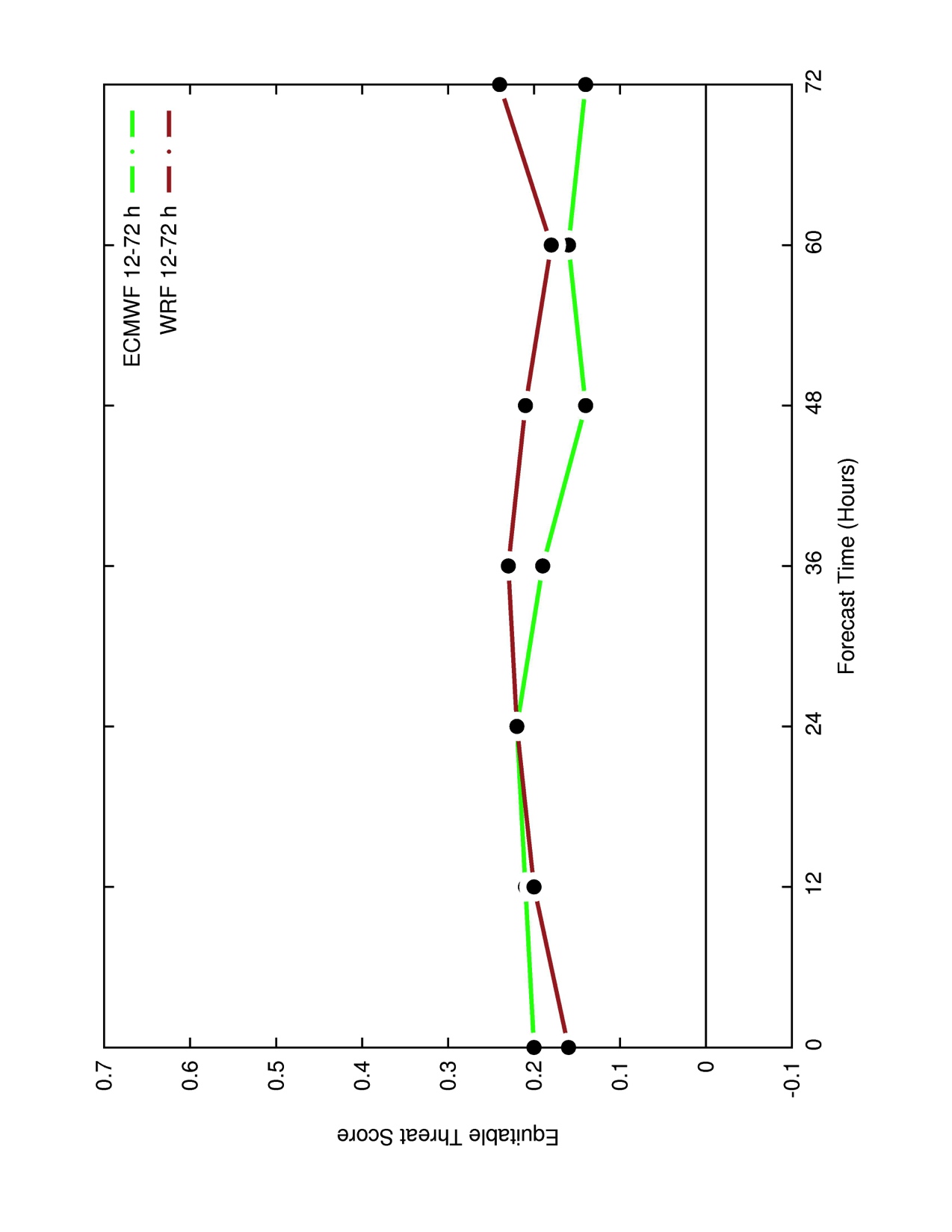 ETS = (H – Hr) / (H + M + FA – Hr)
9
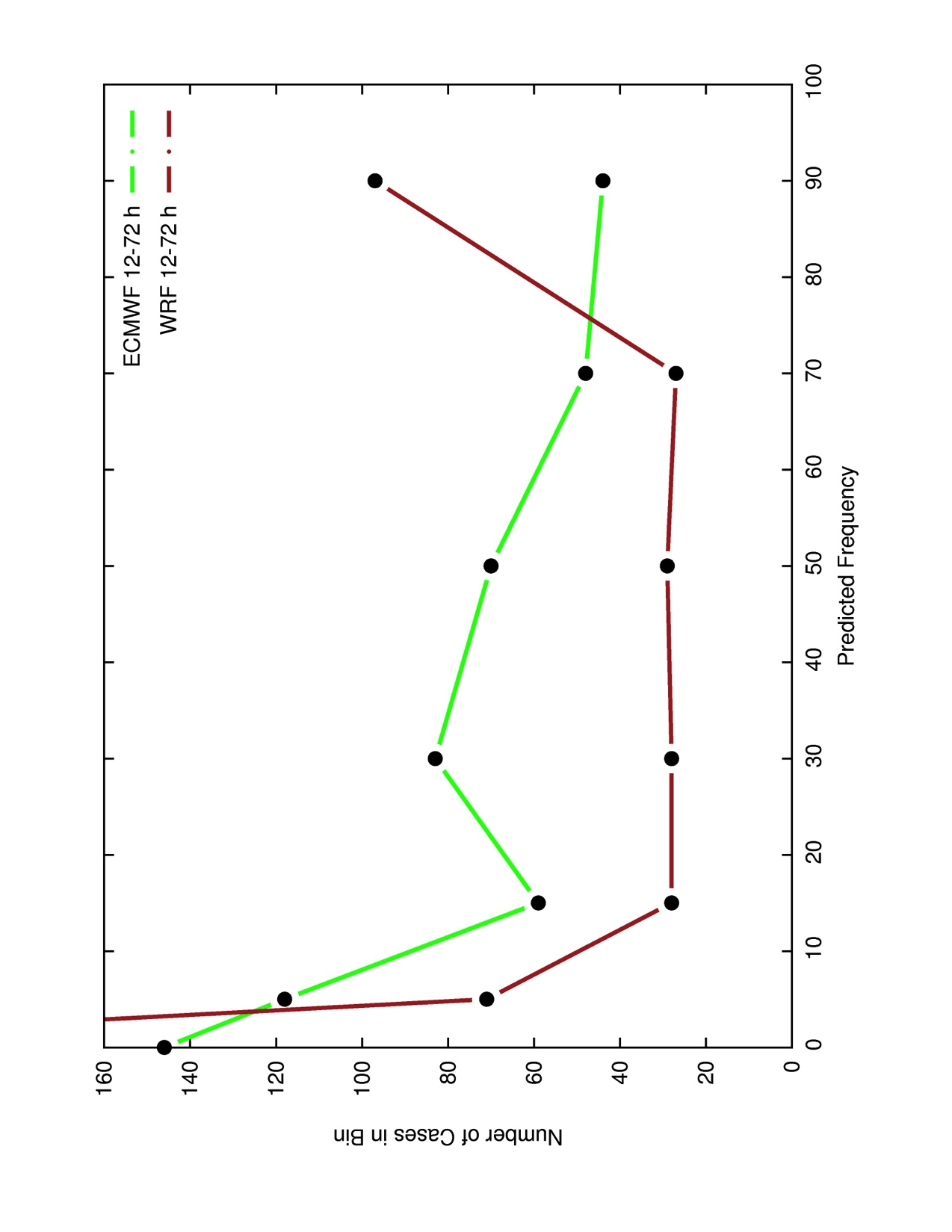 Number of cases in each probability bin
10
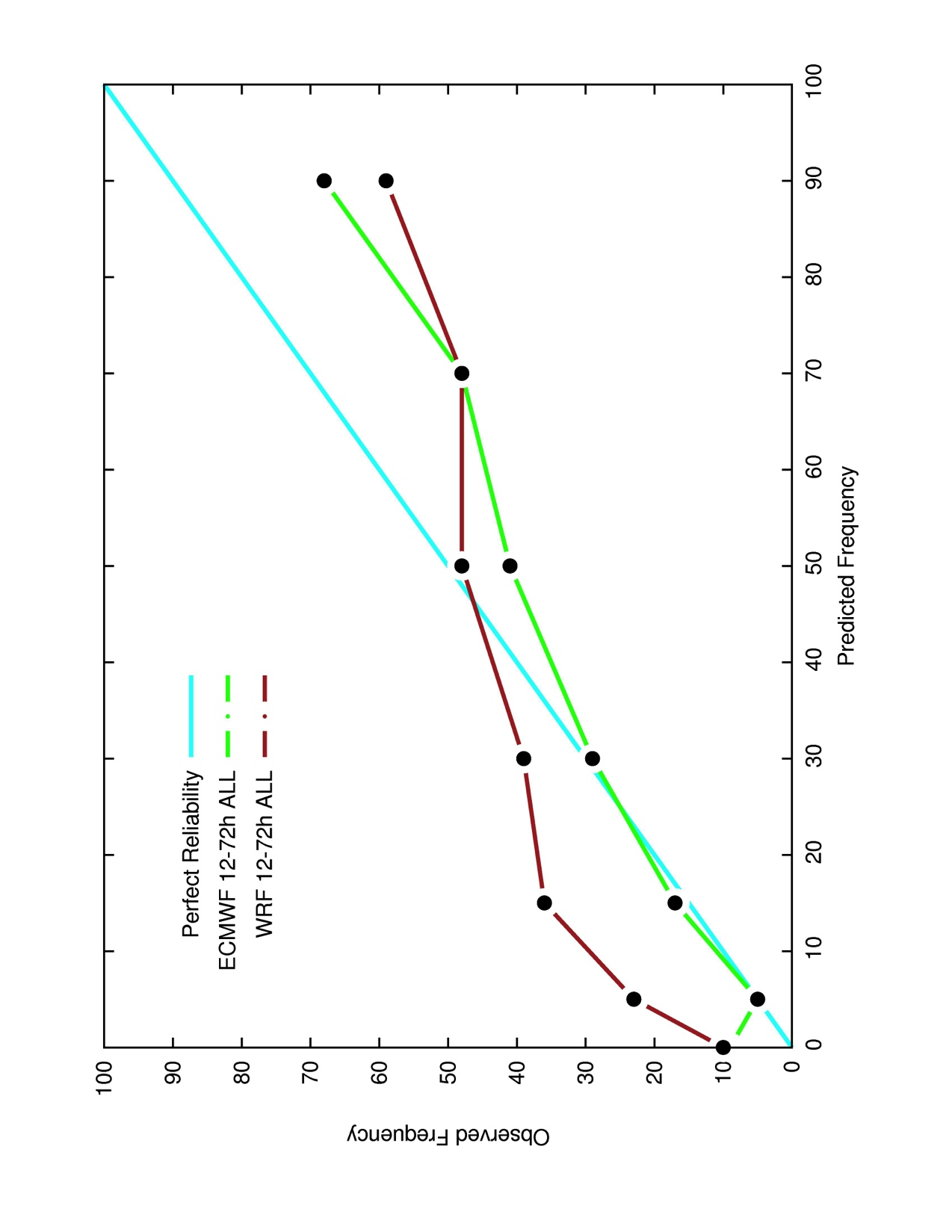 Reliability Diagram
11
ECMWF 2010, 2011, 2012Hurricane Seasons
12
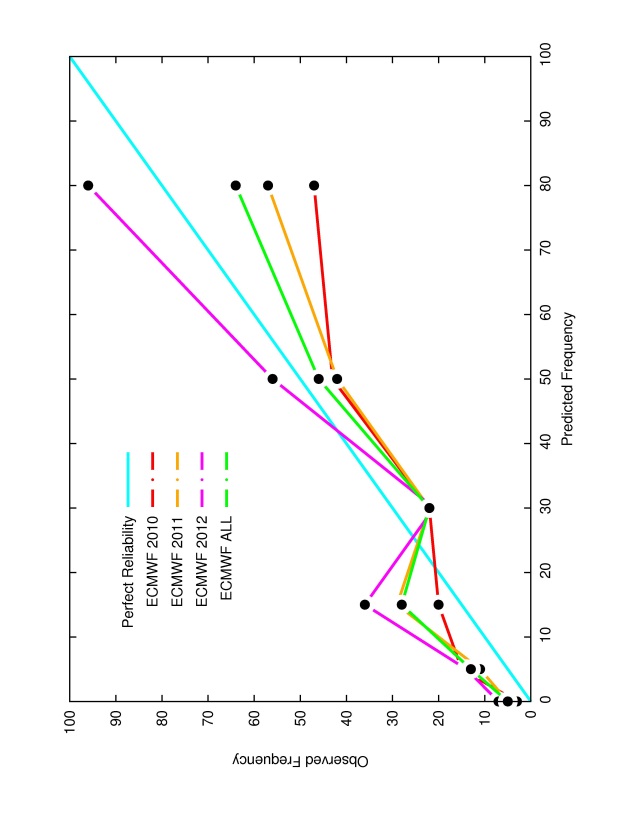 Reliability Diagram: 12-48 h
13
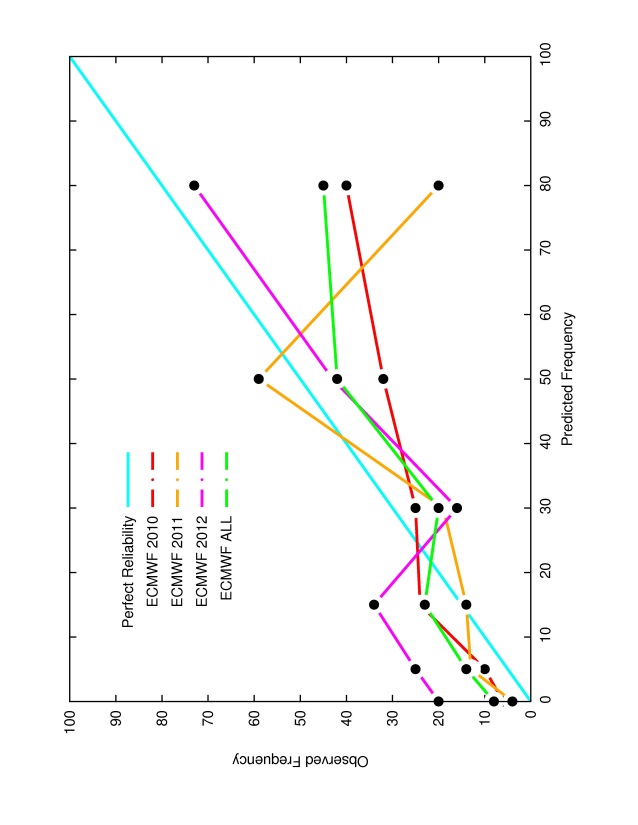 Reliability Diagram: 60-96 h
14
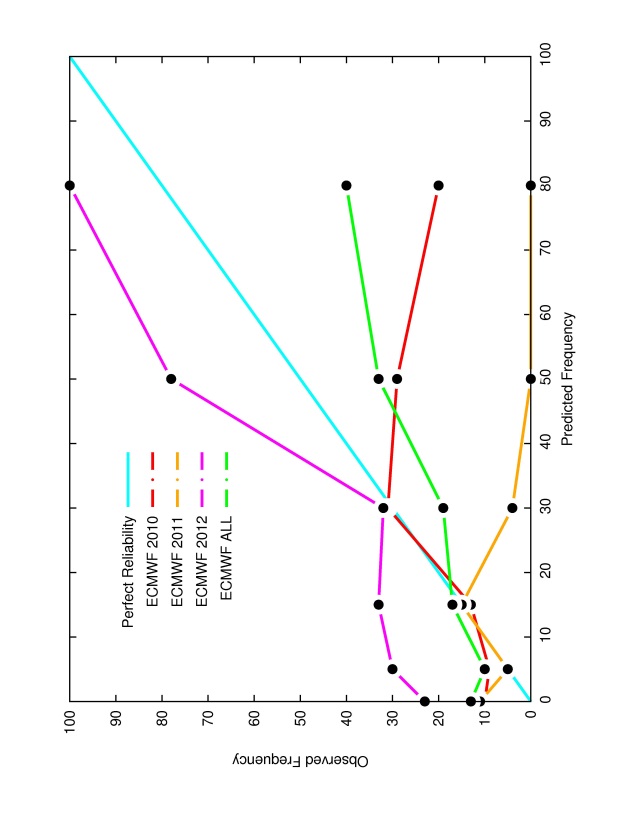 Reliability Diagram: 108-144 h
15
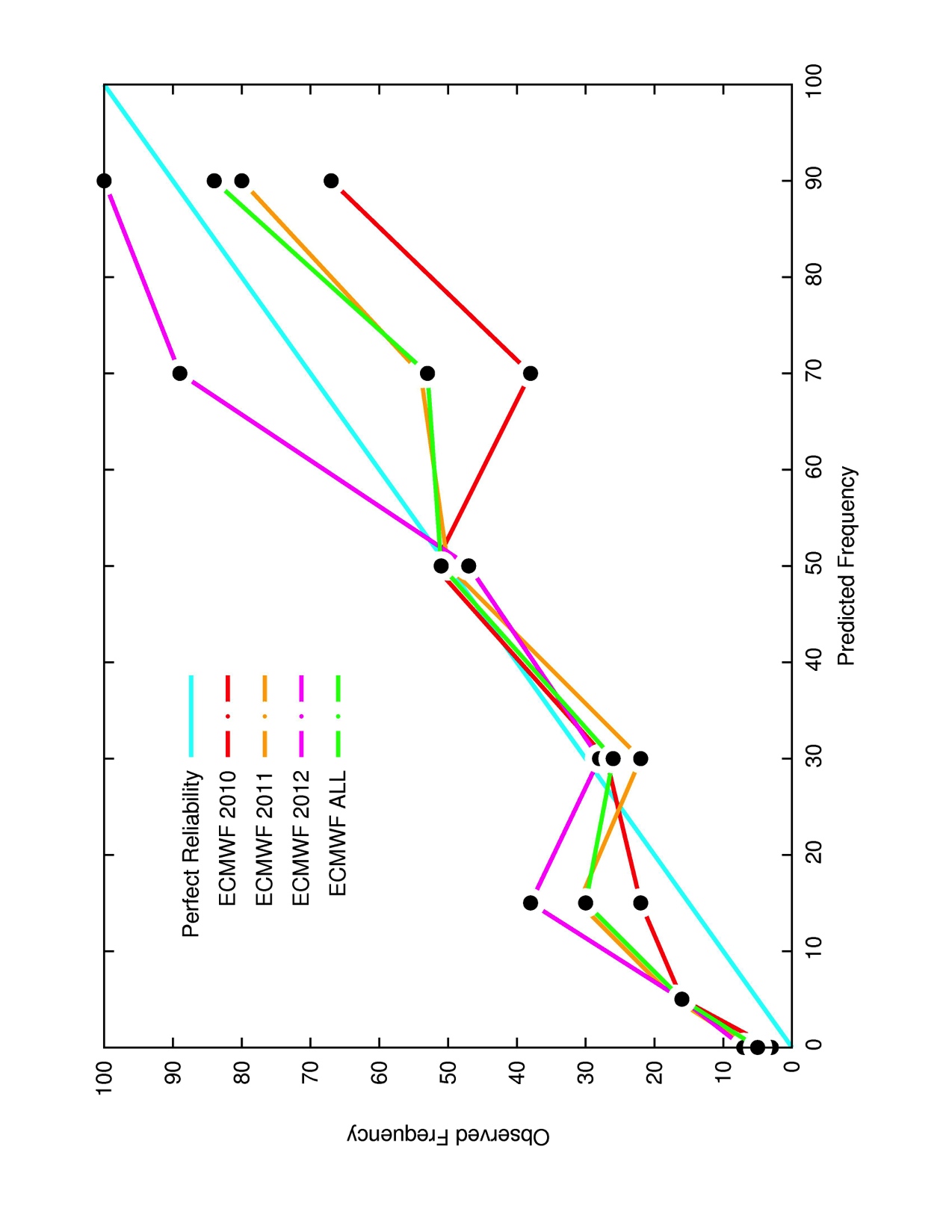 Reliability Diagram: Probability of genesis within 48 h
16
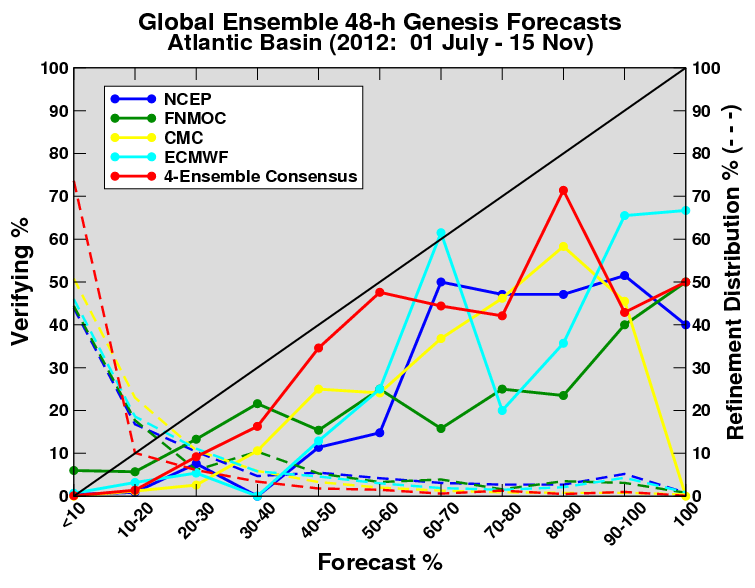 FROM HFIP
17
Conclusions
WRF/EnKF and ECMWF are comparable for 1-3 day forecasts (Aug – Sep 2010)

Reliability diagrams out to at least 96 h generally slope upwards, average gradient less than 1.

Dependence on definition of TC?

Stratify statistics based on genesis mechanisms.
18
Extra Slides
19
NHC
20
Real-time ensemble products, 2010-11
http://www.rsmas.miami.edu/personal/smajumdar/predict/
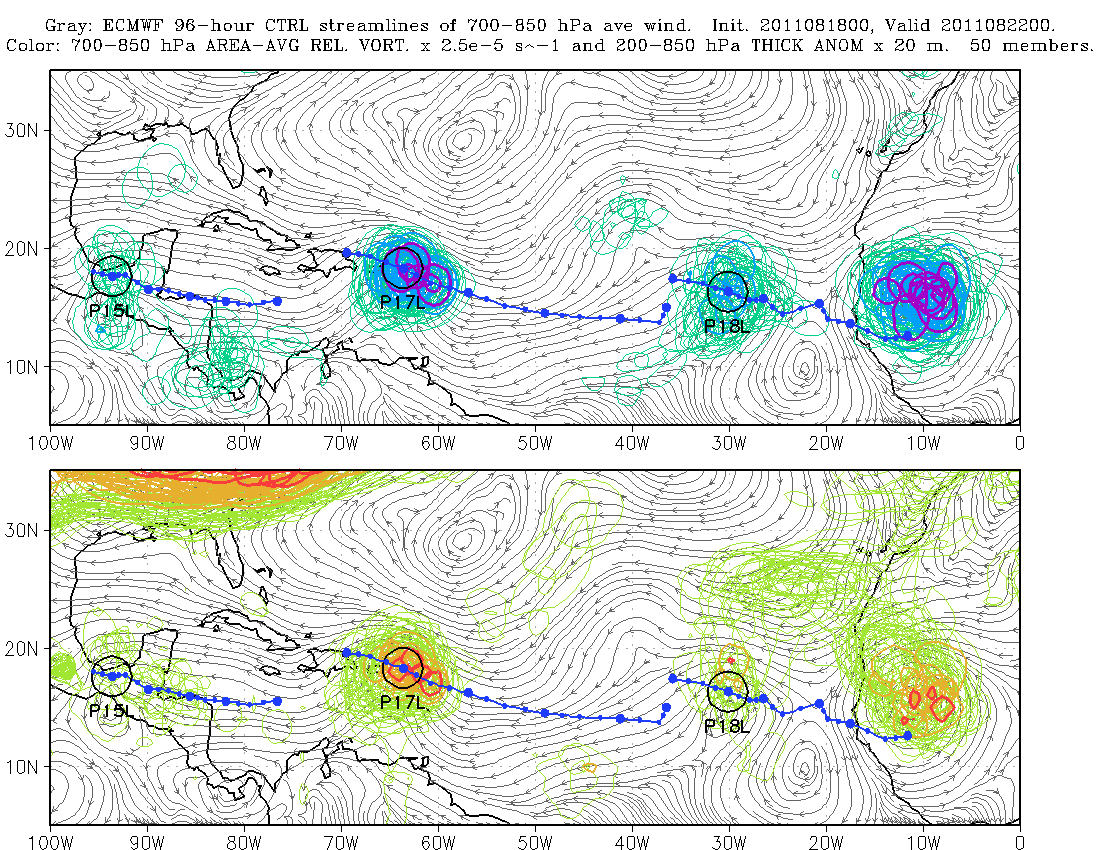 21
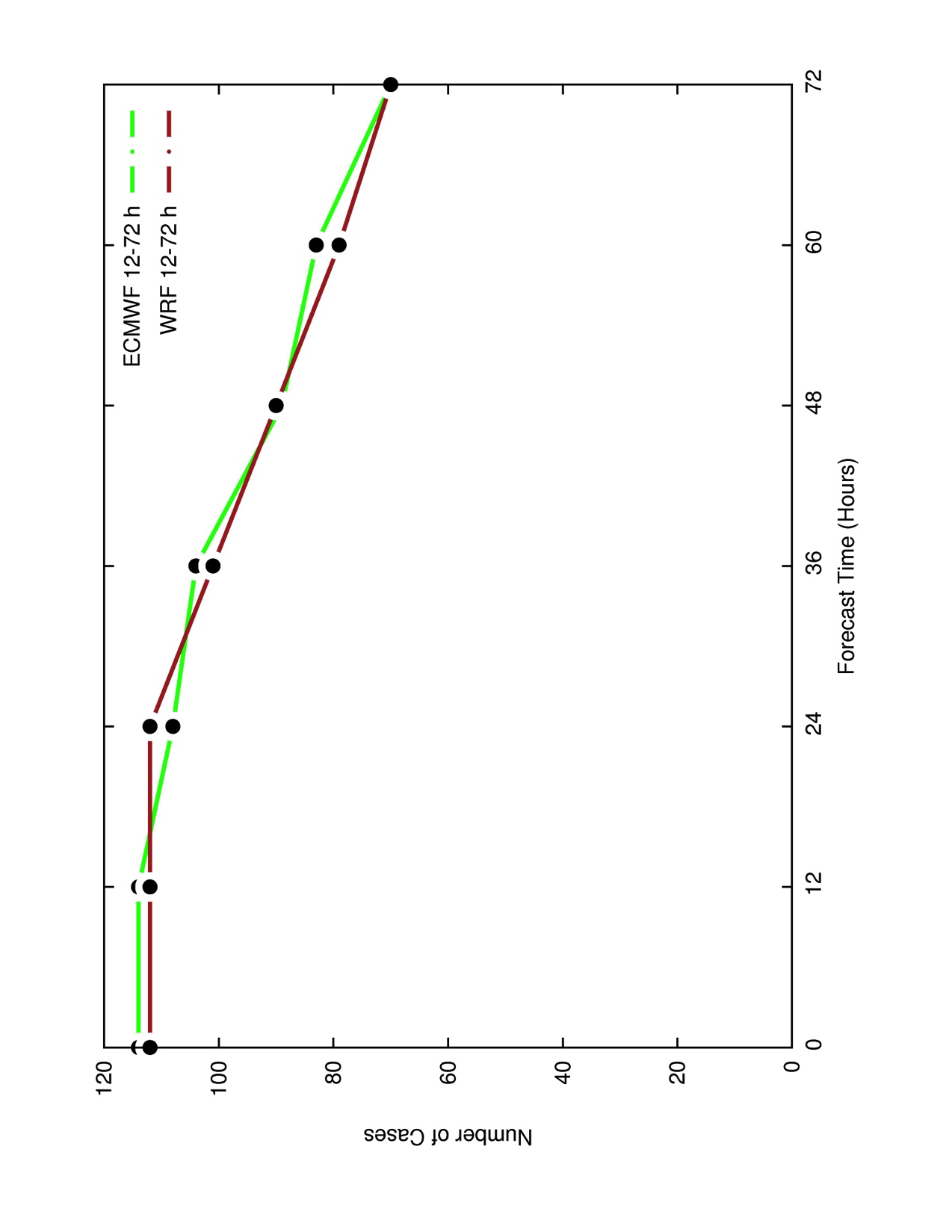 Number of cases
22
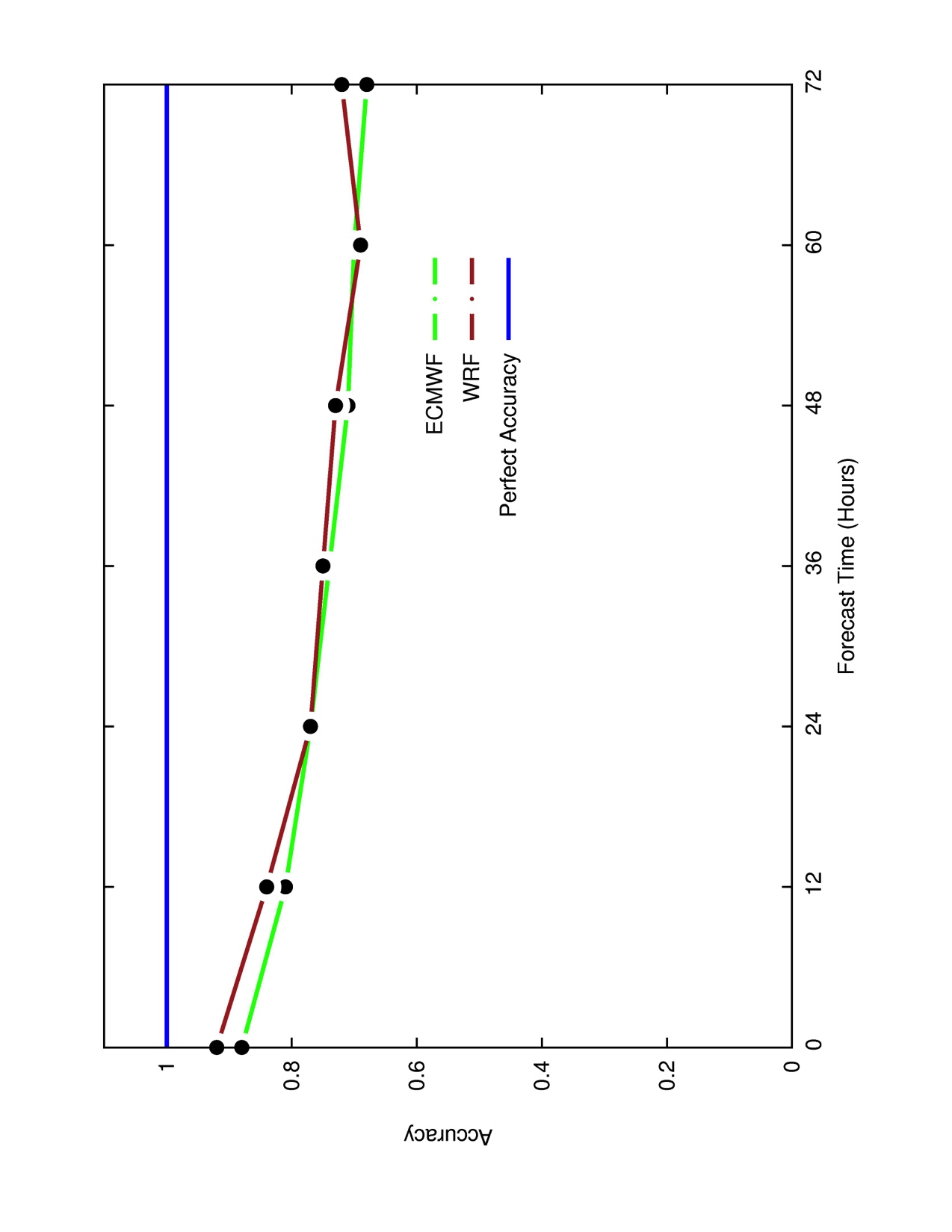 Accuracy = (H + CN) / Total
23
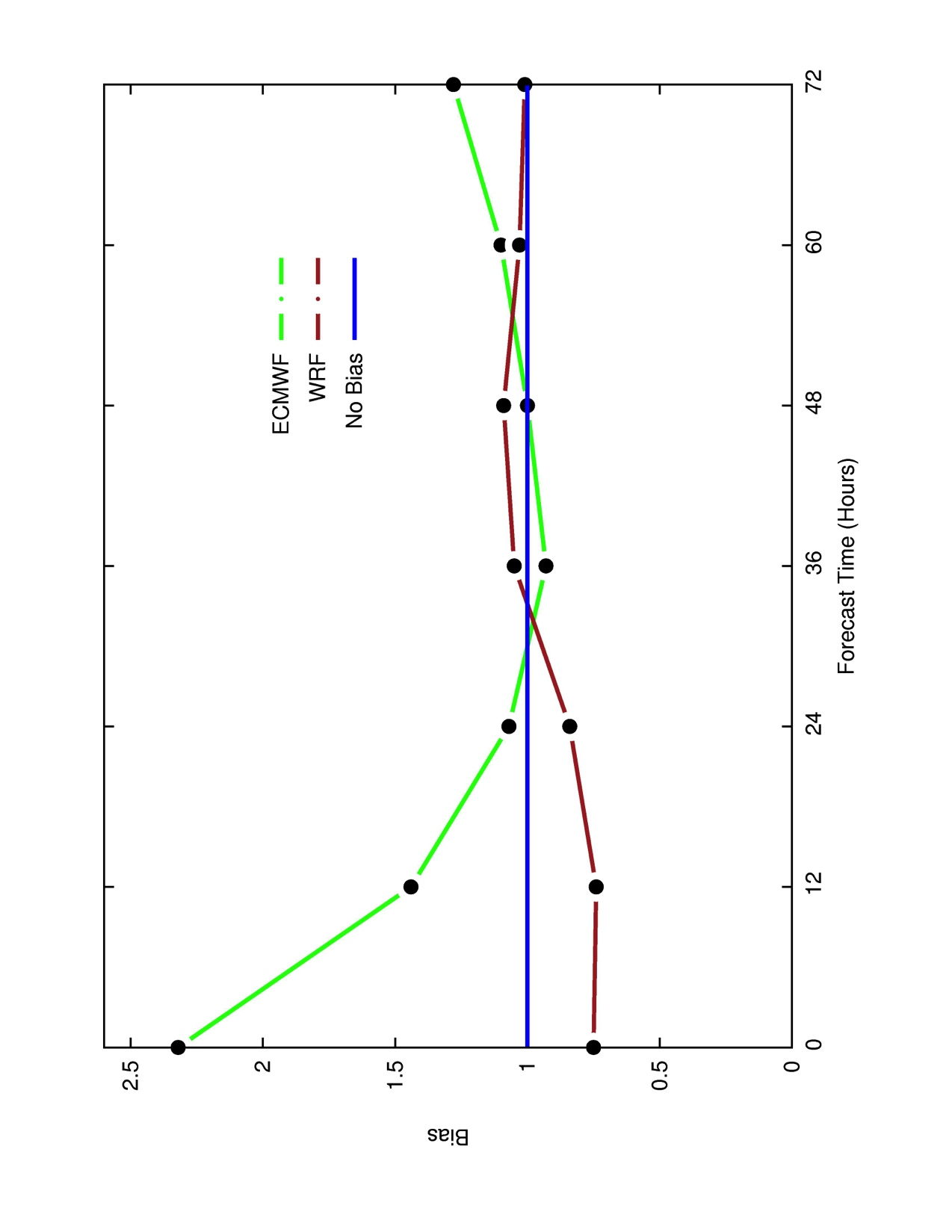 Bias = (H + FA) / (H + M)
24
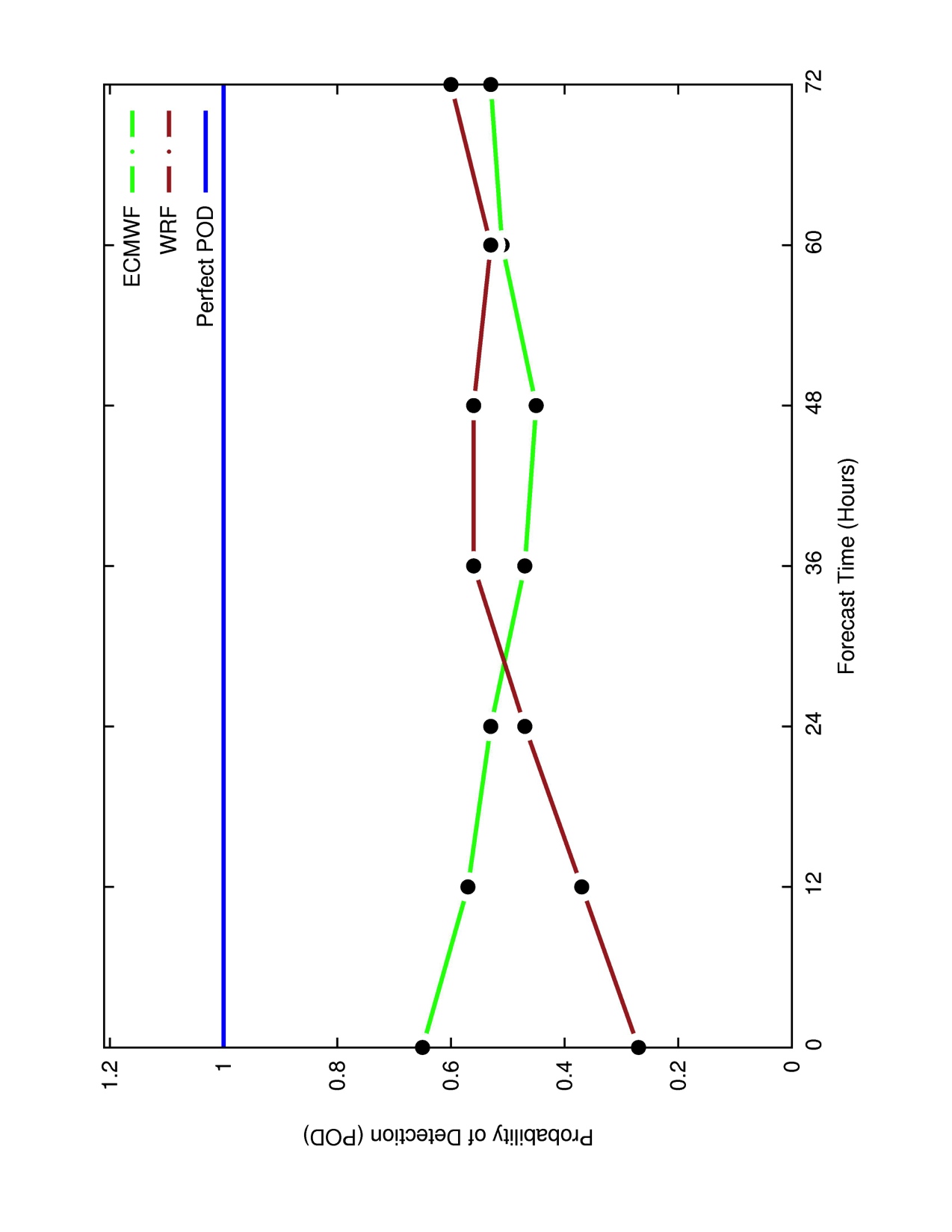 POD = H / (H + M)
25
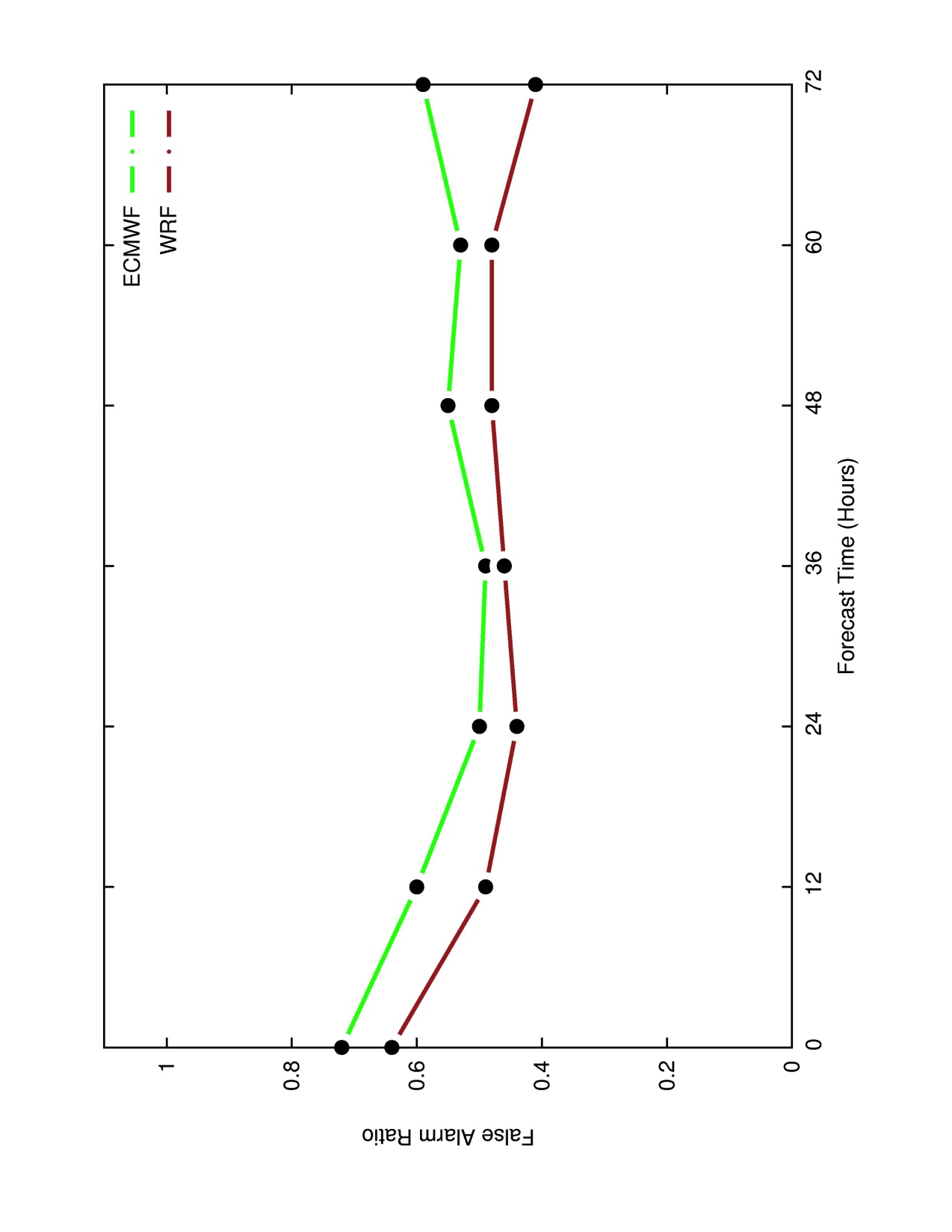 FAR = FA / (H + FA)
26
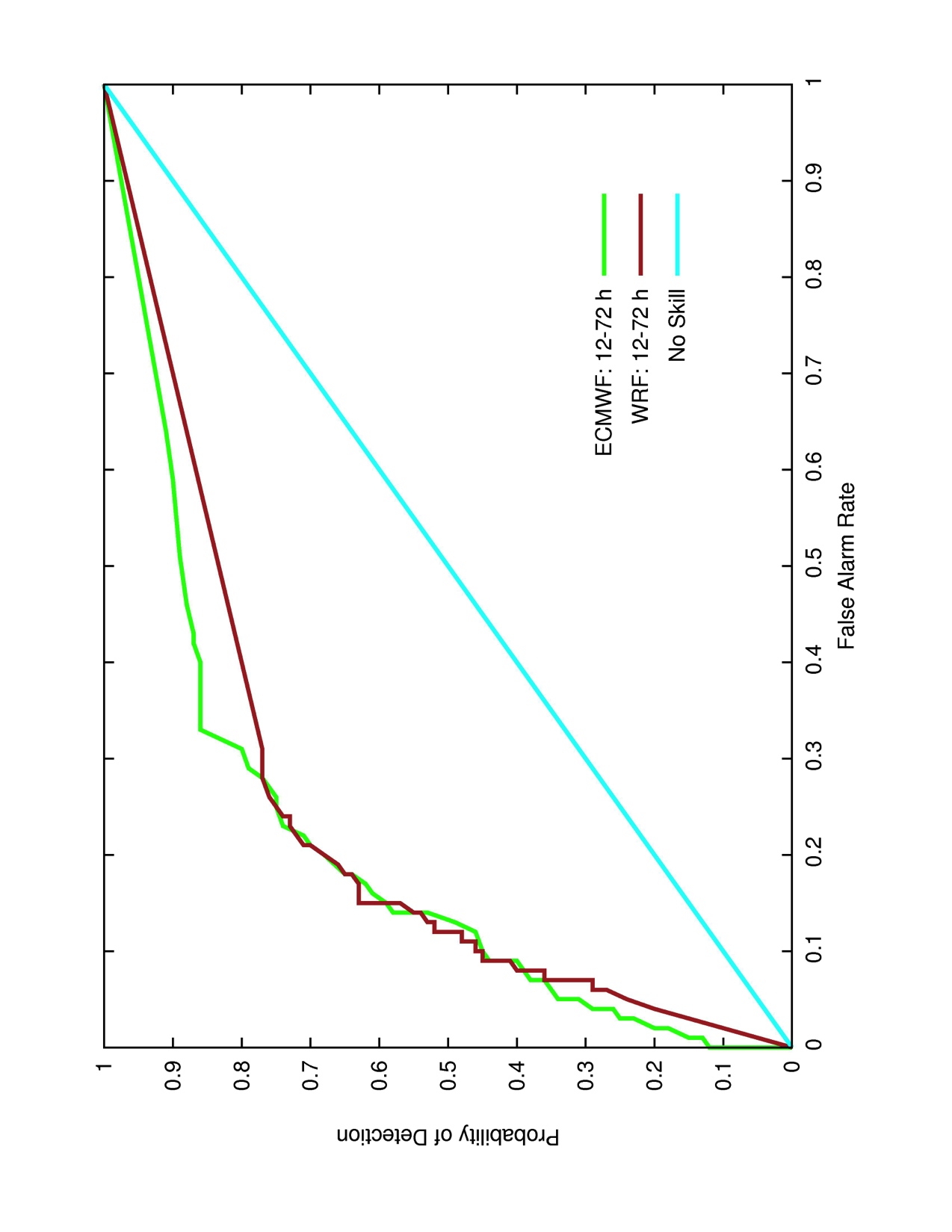 Relative Operating Characteristic
27
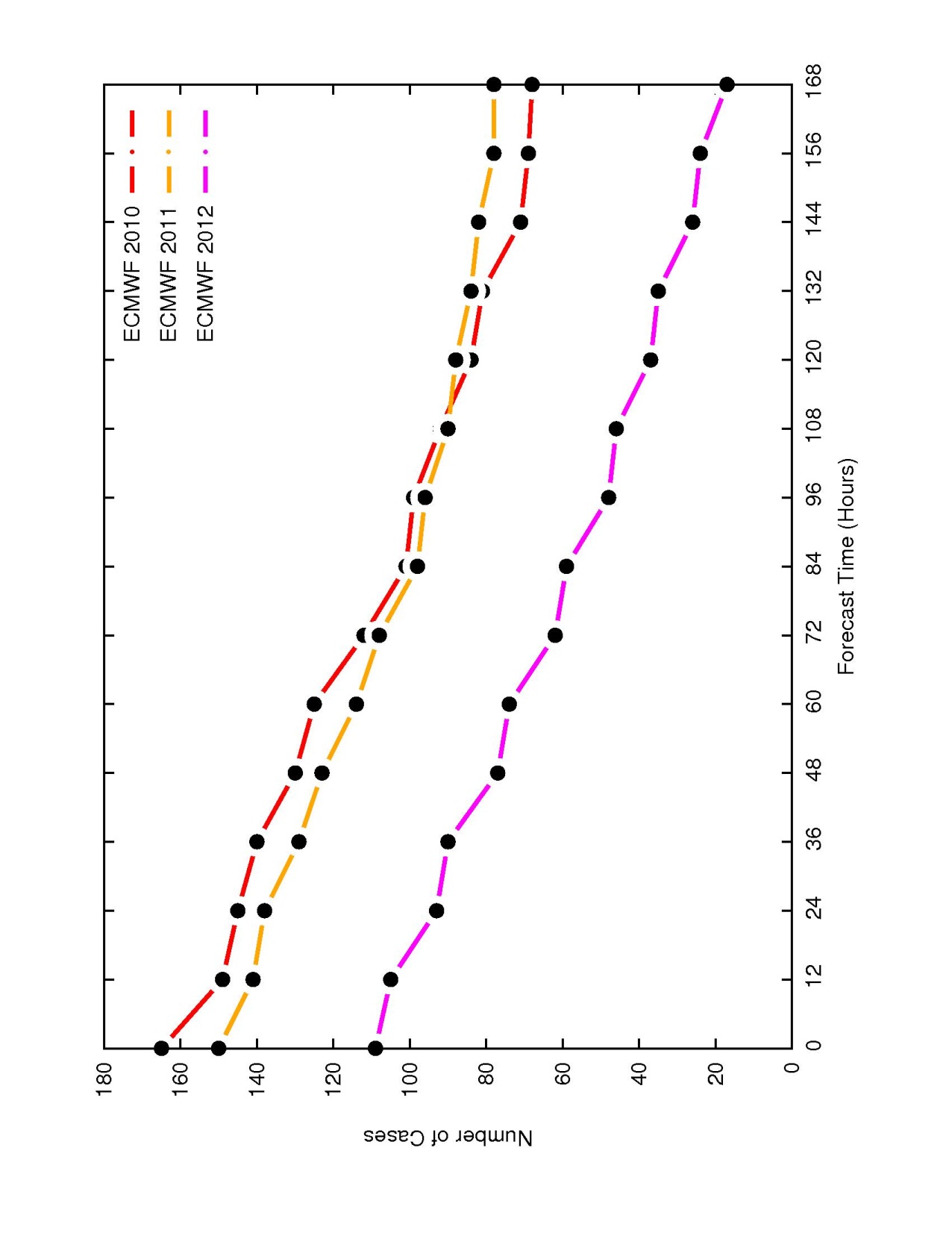 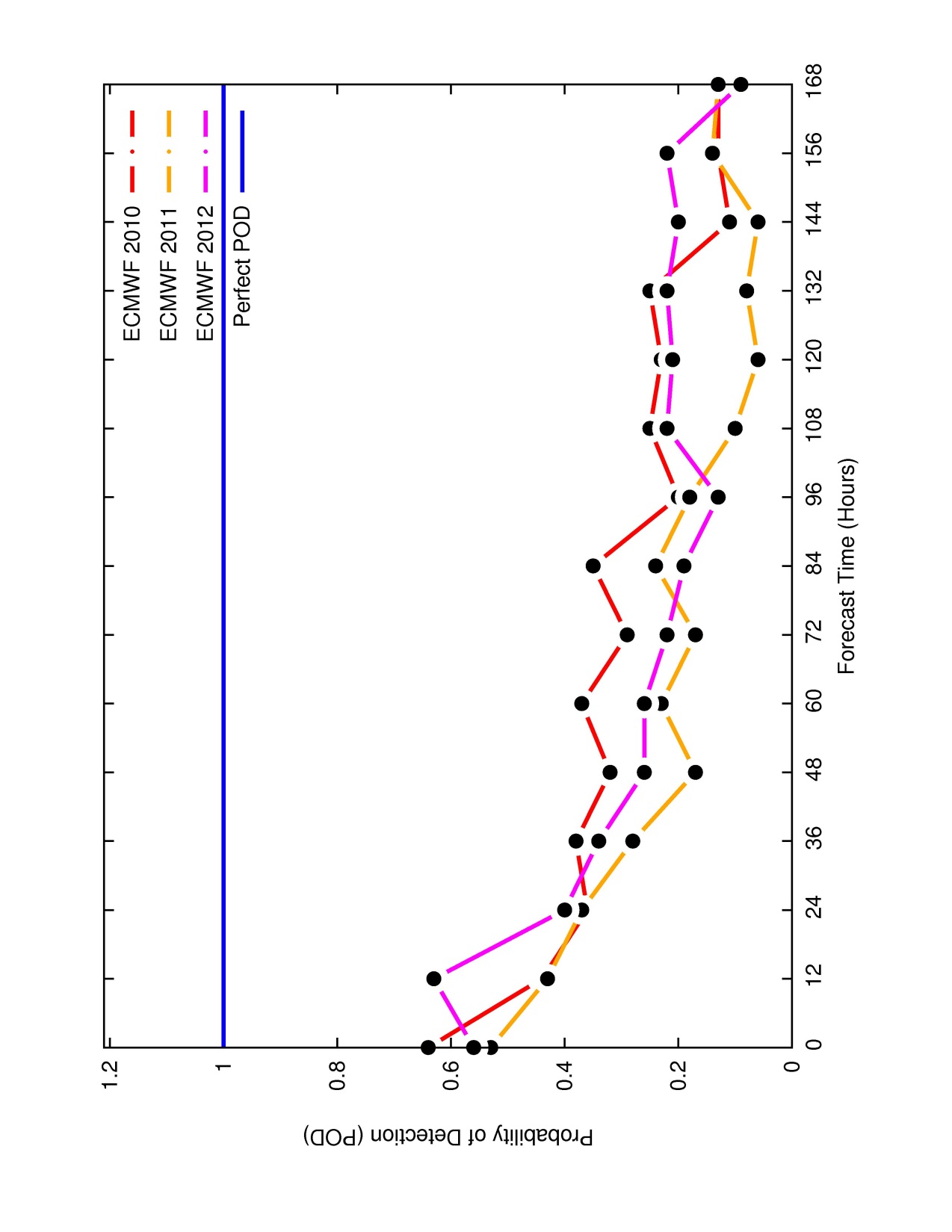 Probability of Detection
POD = H / (H + M)
Number of Cases
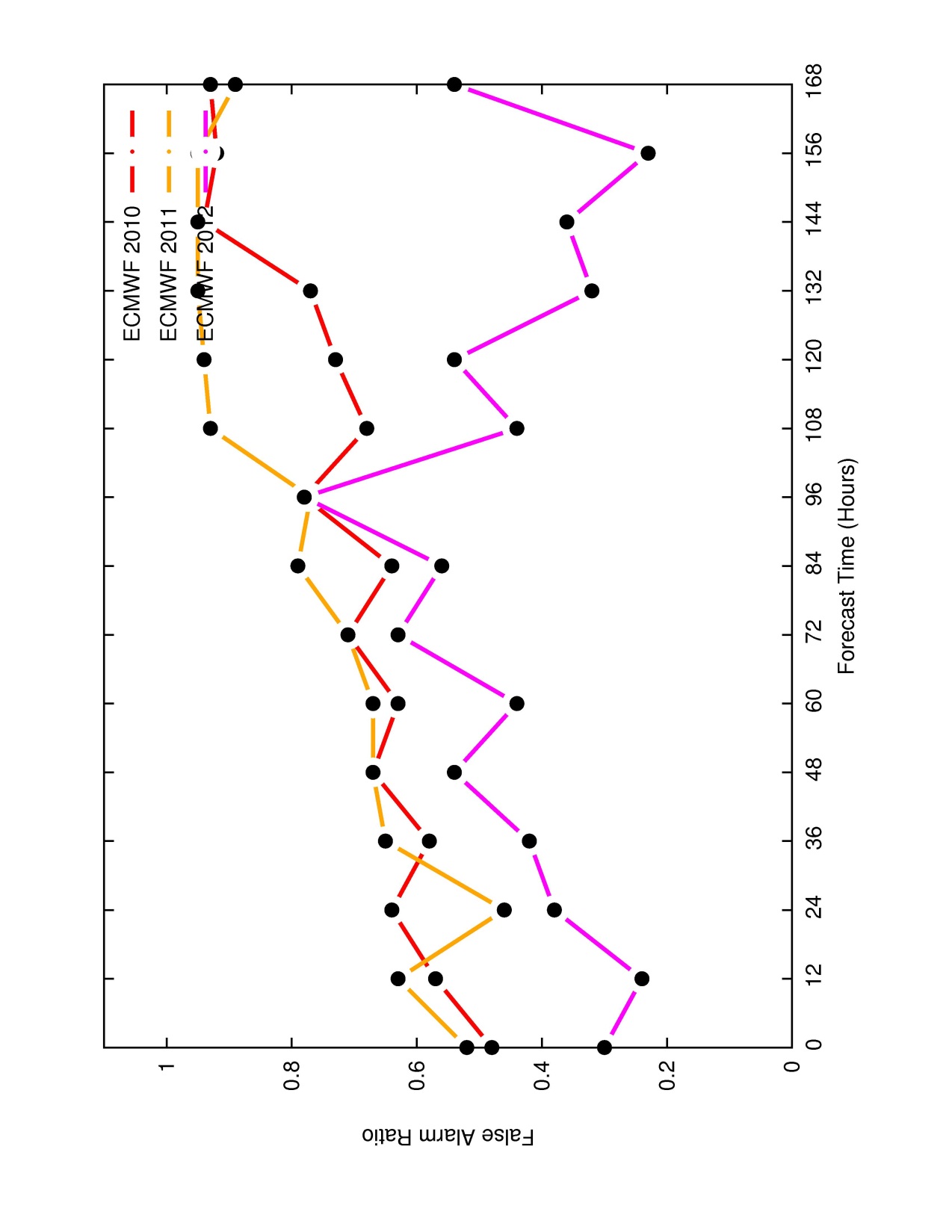 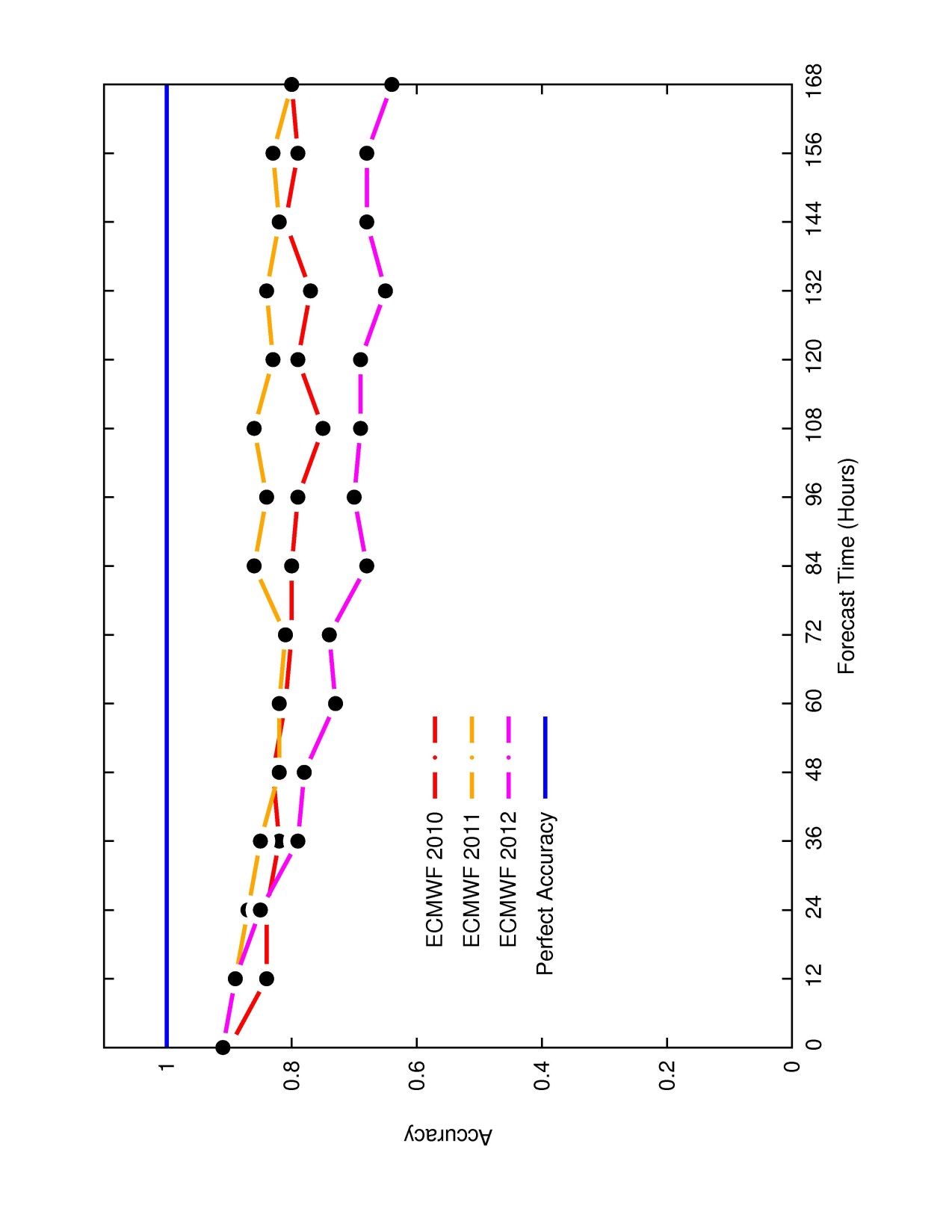 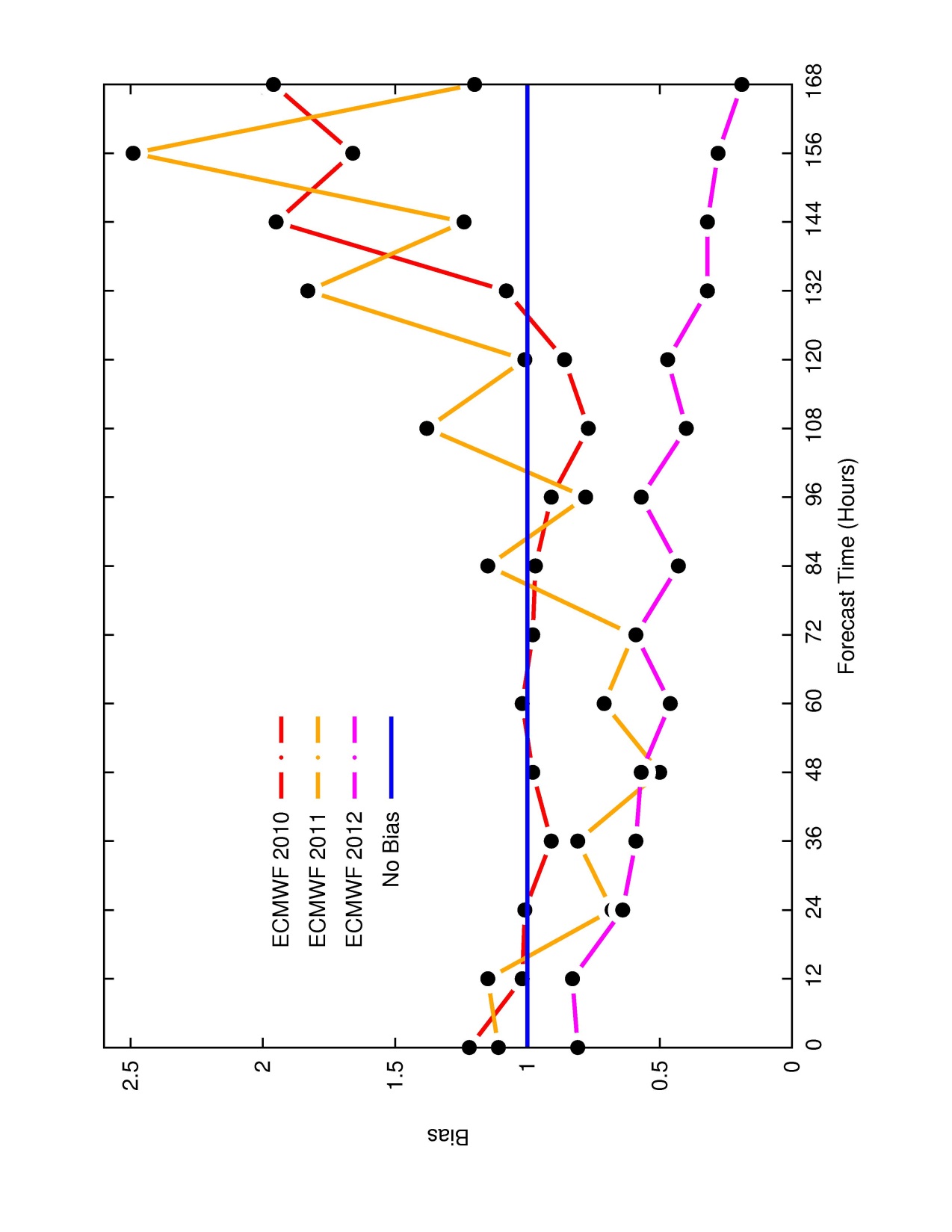 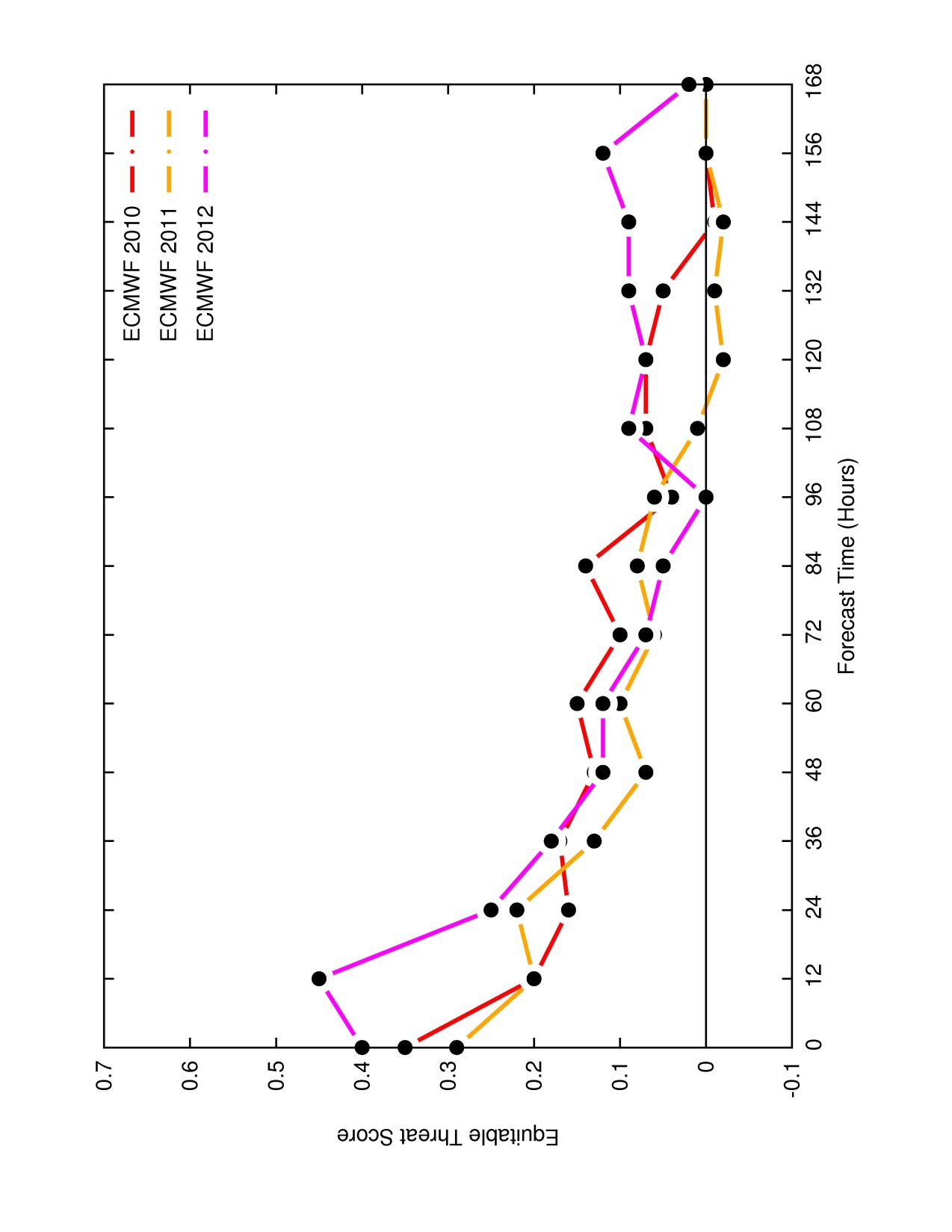 Accuracy = (H + CN) / Total
False Alarm Ratio
FAR = FA / (H + FA)
Equitable Threat Score
ETS = (H – Hr) / (H + M + FA - Hr)
where Hr =   (H + M)(H + FA) / Total
Bias = (H + FA) / (H + M)
28
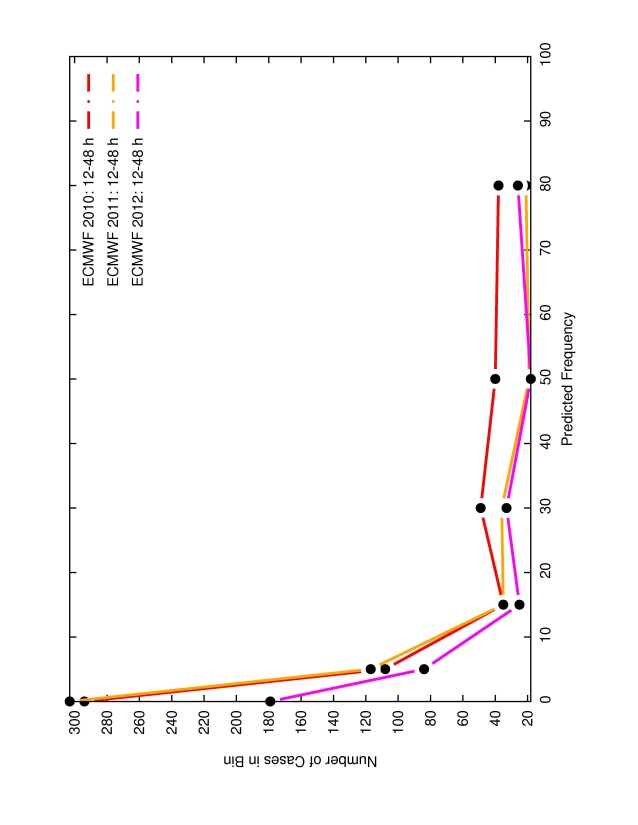 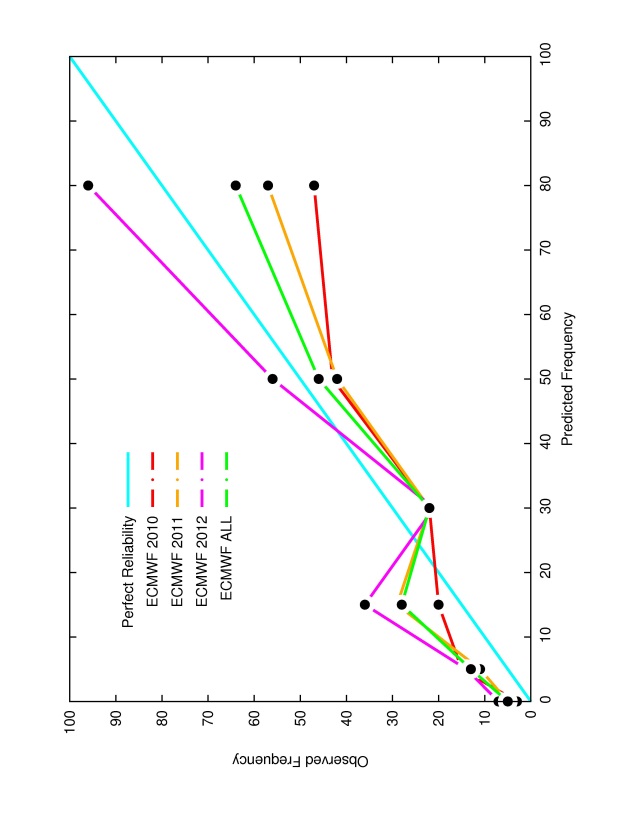 Reliability Diagrams
Number of Cases
12-48 h
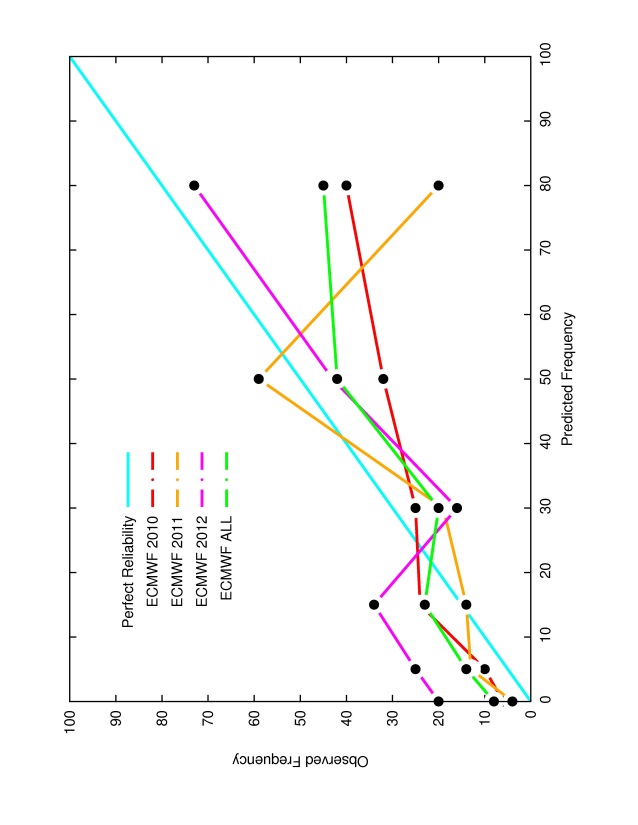 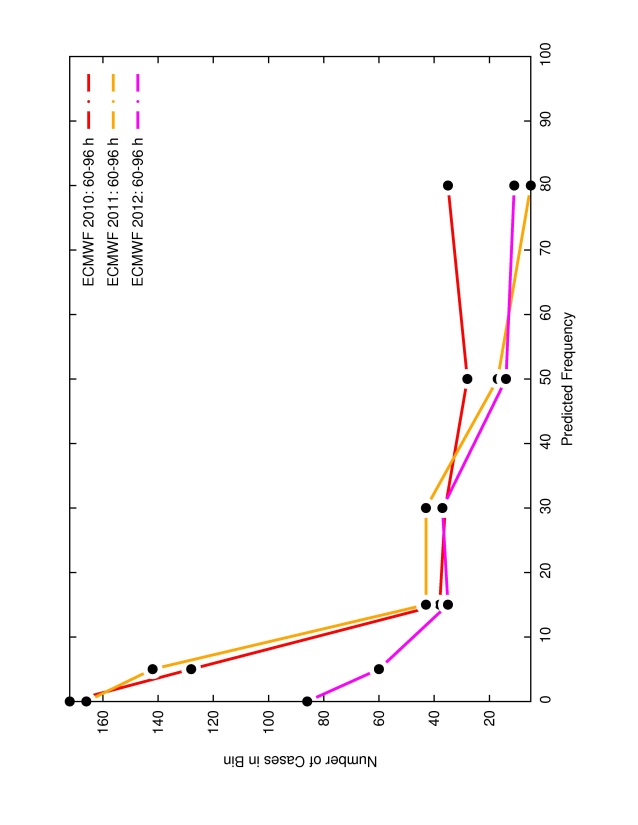 Number of Cases
60-96 h
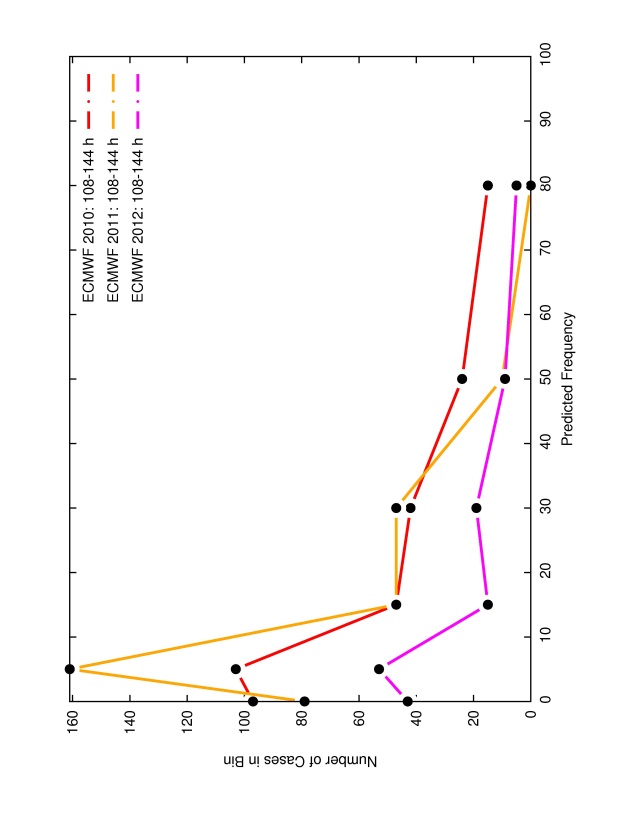 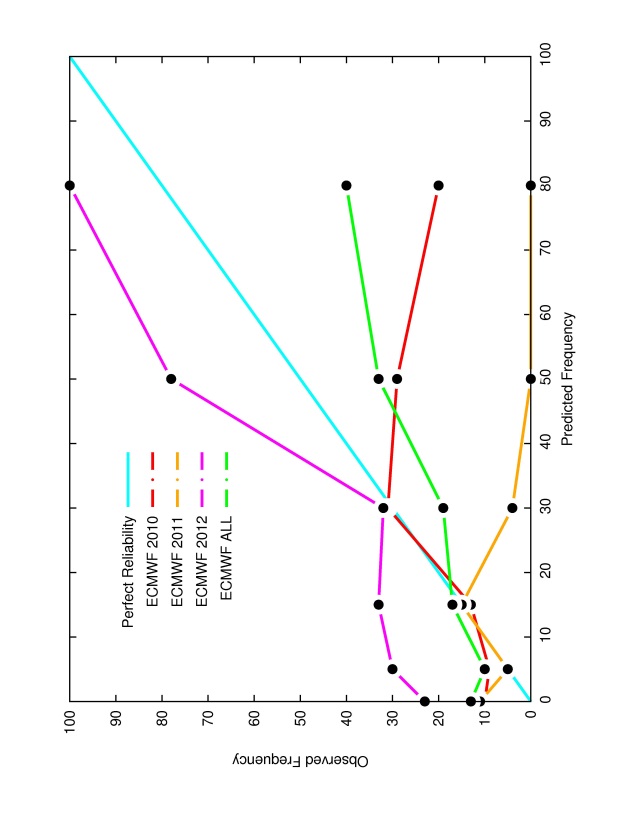 Number of Cases
108-144 h
29
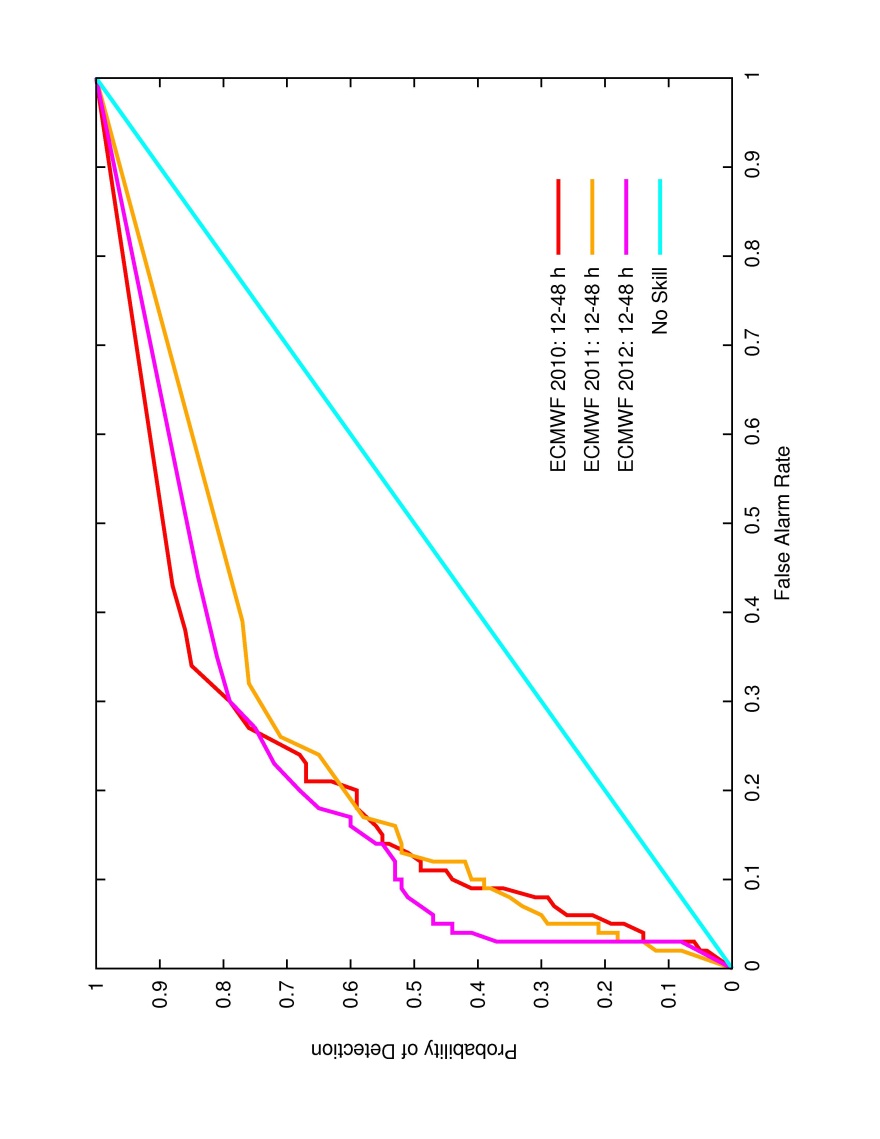 ROC: 12-48 h
30
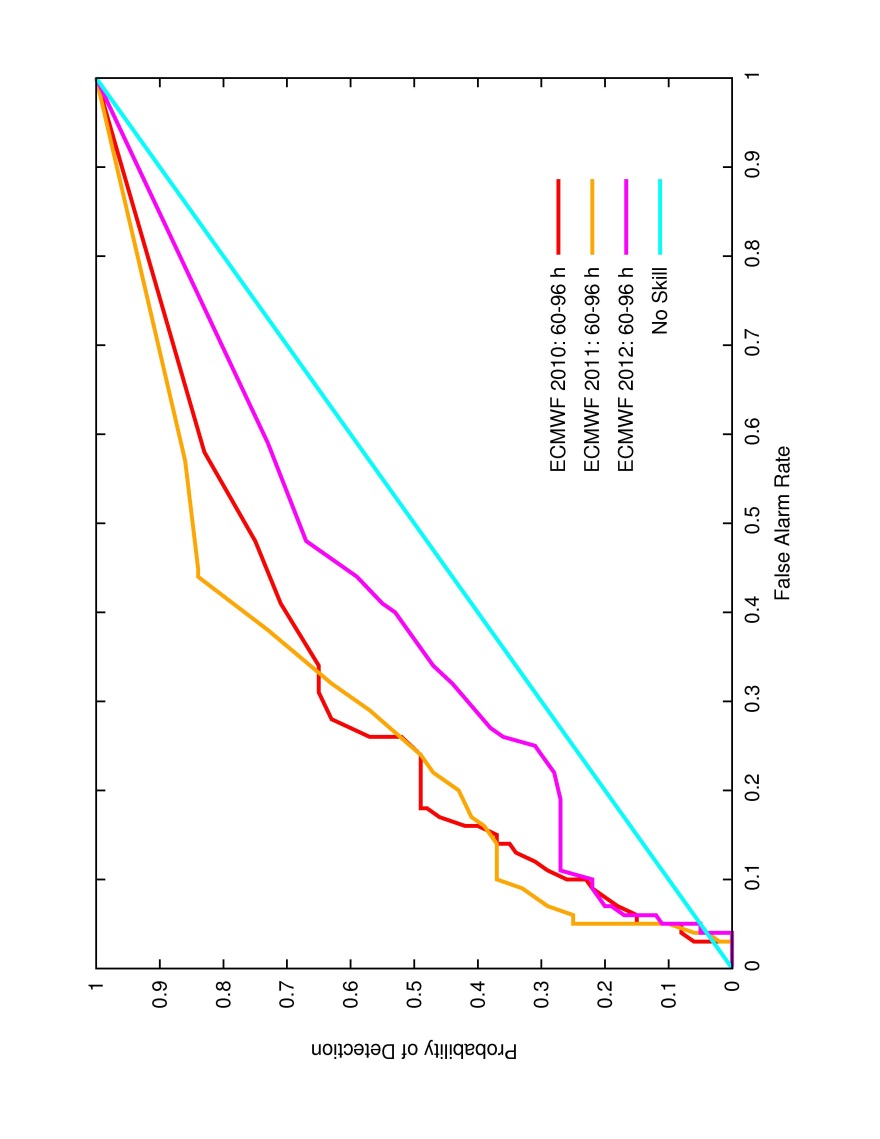 ROC: 60-96 h
31
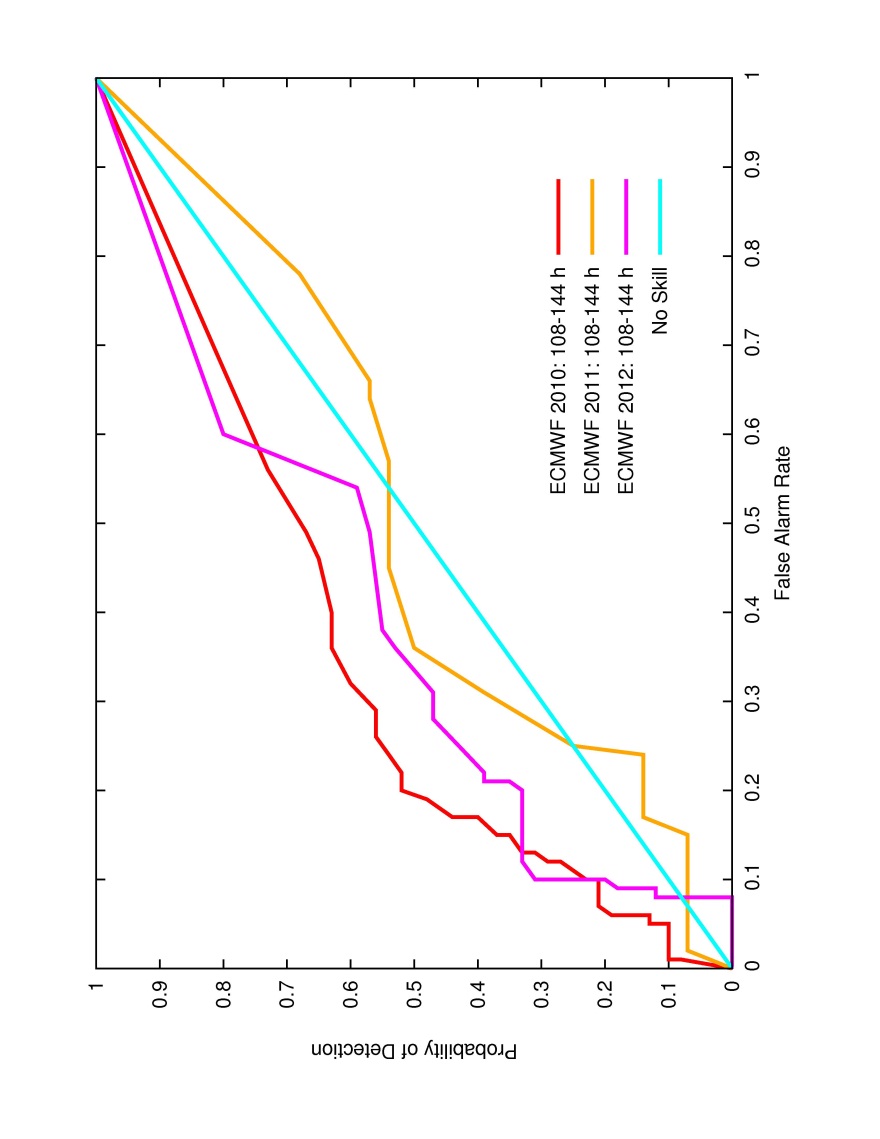 ROC: 108-144 h
32